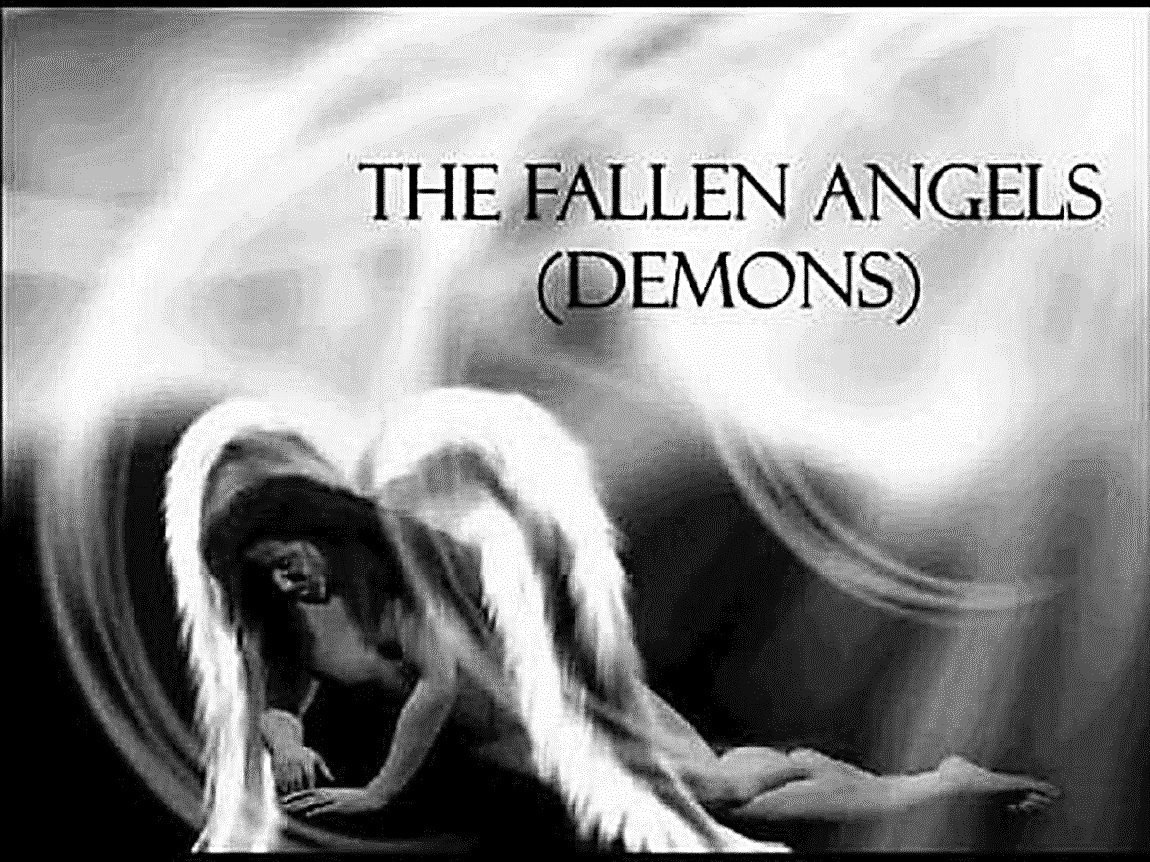 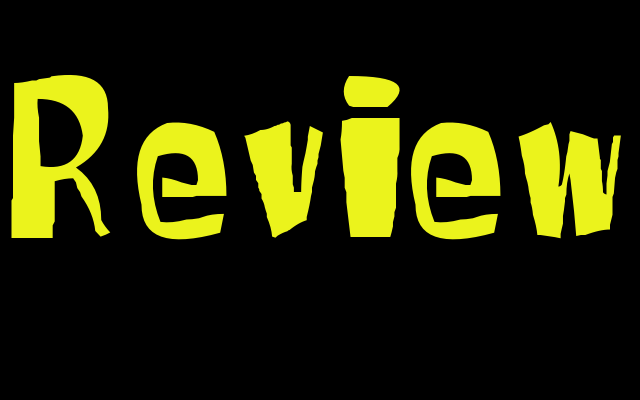 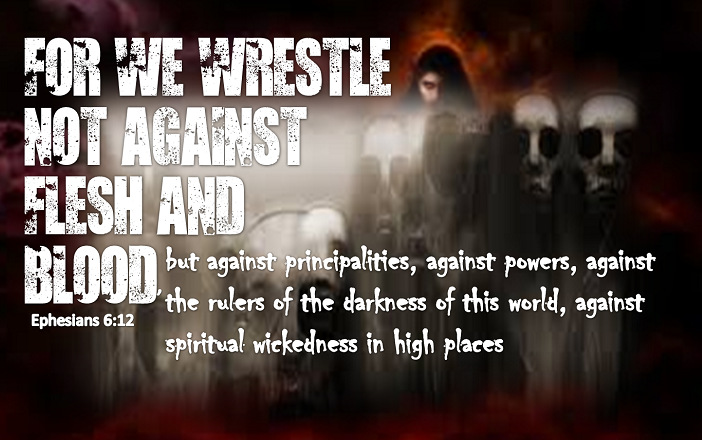 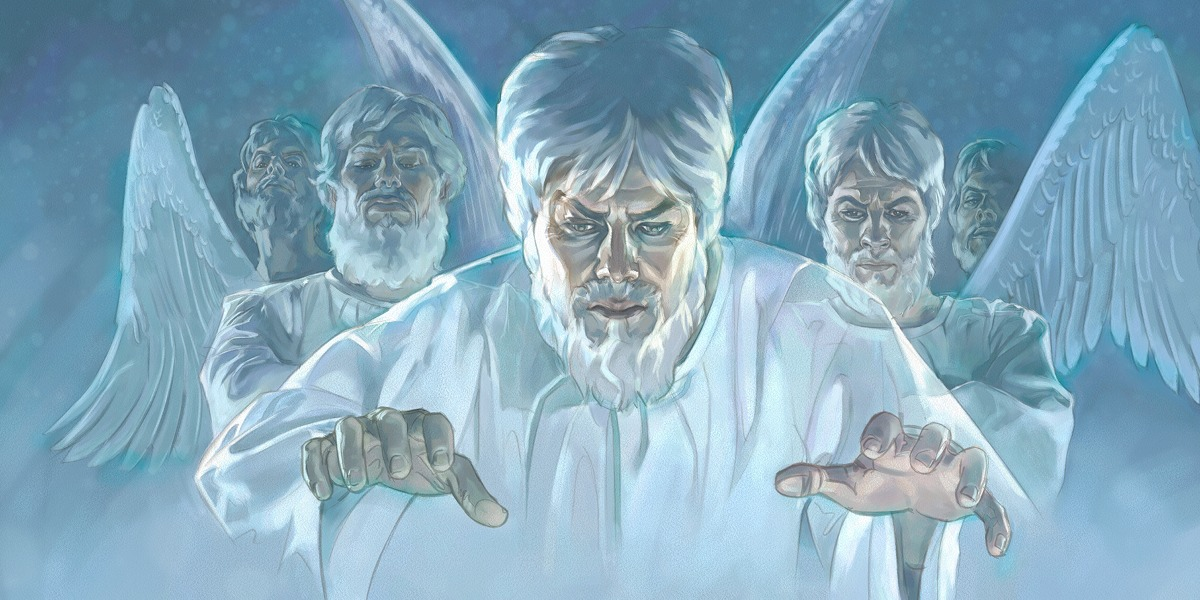 Evil Angels
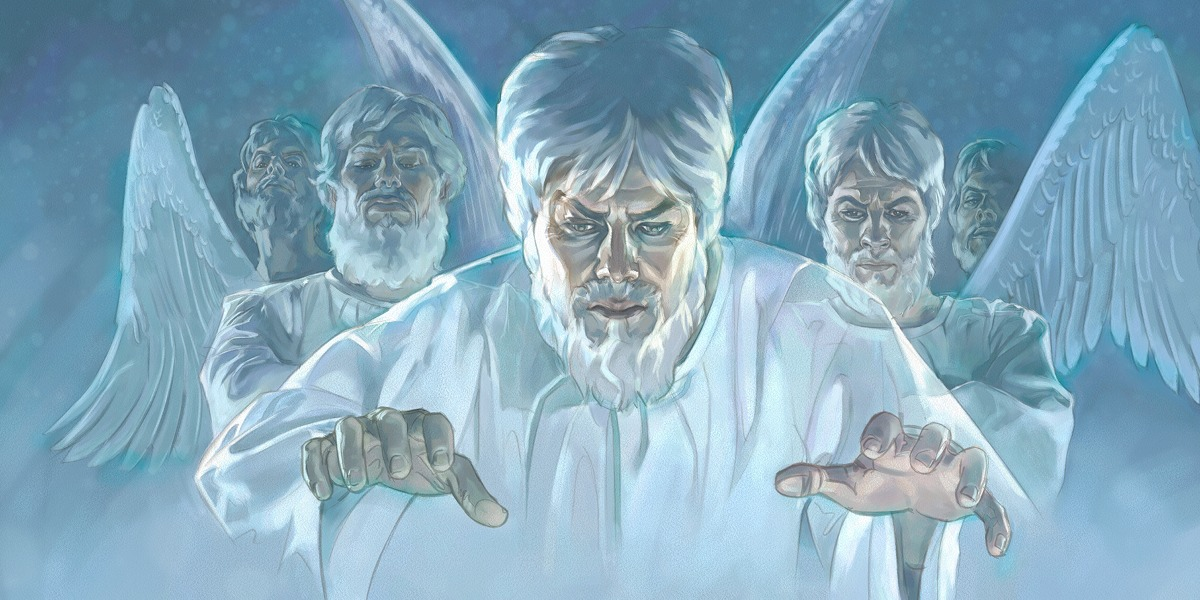 “And the great dragon was cast out, that old serpent, called the Devil, and Satan, which deceiveth the whole world: he was cast out into the earth, and his angels were cast out with him.” (Revelation 12:9)
“Nay, in all these things we are more than conquerors through him that loved us. For I am persuaded, that neither death, nor life, nor angels, nor principalities, nor powers, nor things present, nor things to come, Nor height, nor depth, nor any other creature, shall be able to separate us from the love of God, which is in Christ Jesus our Lord.” (Romans 8:37-39)
What have we learned so far?
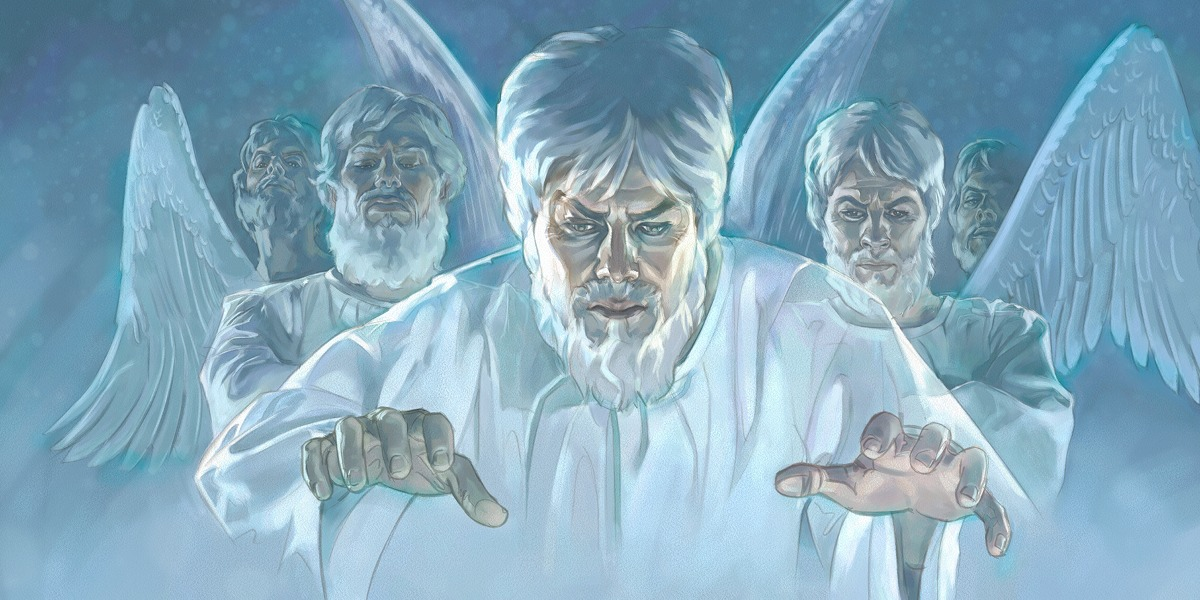 Satan is a Fallen Angel
 Devils/Demons are Fallen Angels
 Fallen Angels have names
 Fallen Angels can speak
 Fallen Angels are highly intelligent
 Fallen Angels are able to formulate a systematic Satanic                                                         centered system of theology
 Fallen Angels possess great ability and strength
What have we learned so far?
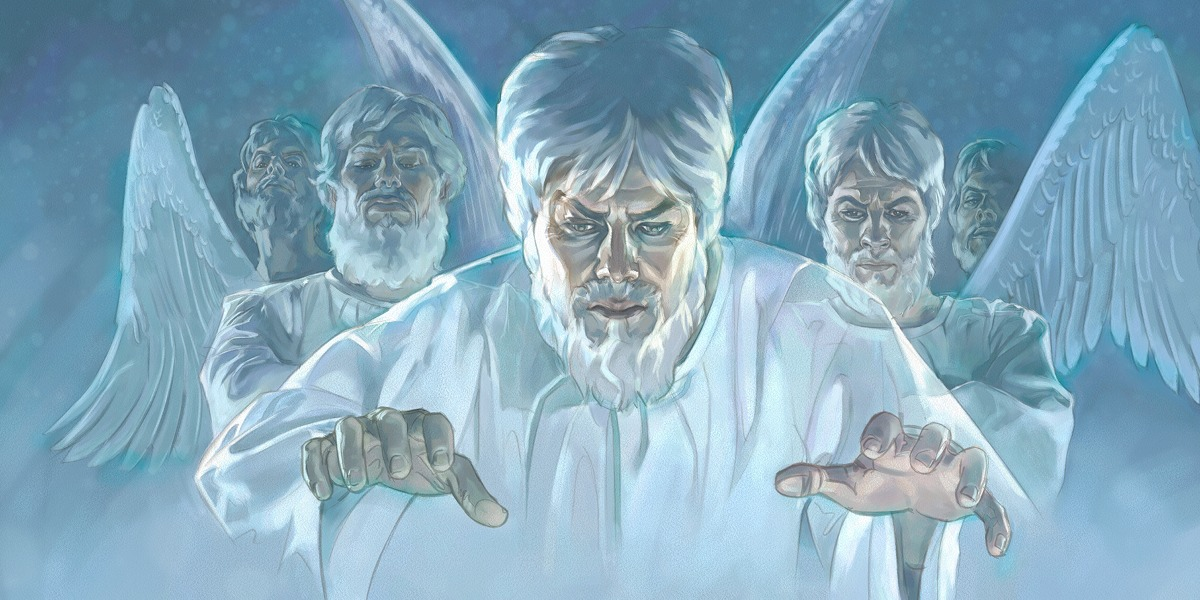 Fallen Angels are very active in the world
 Fallen Angels oppose God’s purpose
 Fallen Angels execute Satan’s plan and program
 Fallen Angels can possess individuals
 Fallen Angels disseminate false doctrine
 Fallen Angels can afflict human beings in many different ways
 Fallen Angels can cause insanity
 Fallen Angels can cause suicidal tendencies
What have we learned so far?
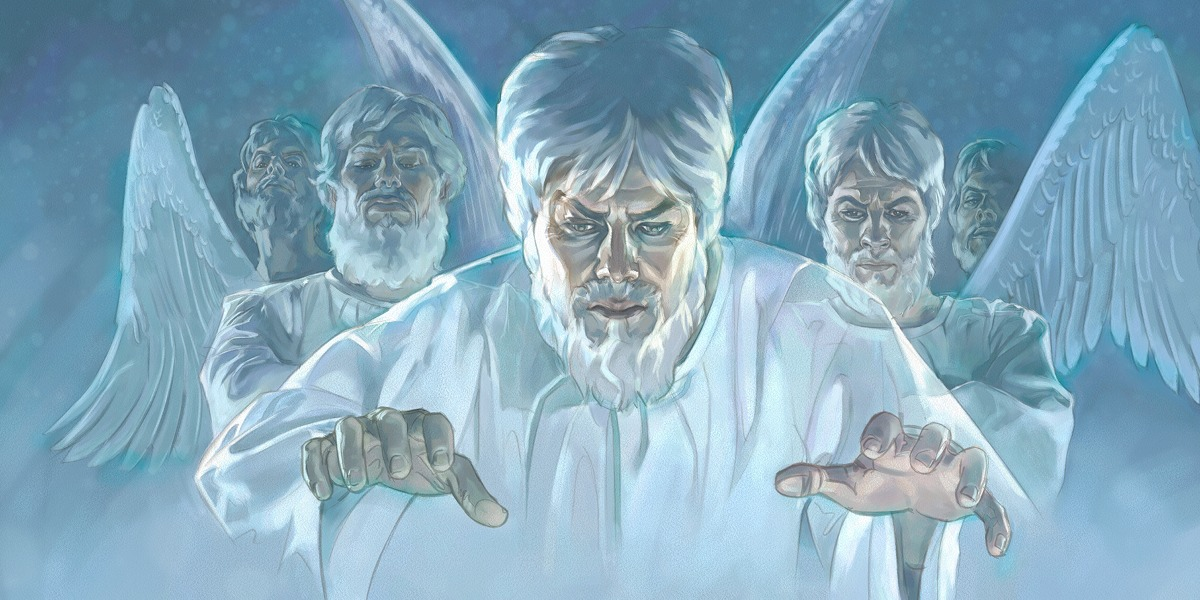 Fallen Angels can cause blindness and deafness
Fallen Angels can cause muteness 
Fallen Angels can cause immorality
Fallen Angels can cause addiction 
Fallen Angels can cause mental and physical illness
Fallen Angels can cause physical self mutilation
Fallen Angels are a highly organized Satanic army
Fallen Angels are divided into ranks
Believers have been given authority over Fallen Angels
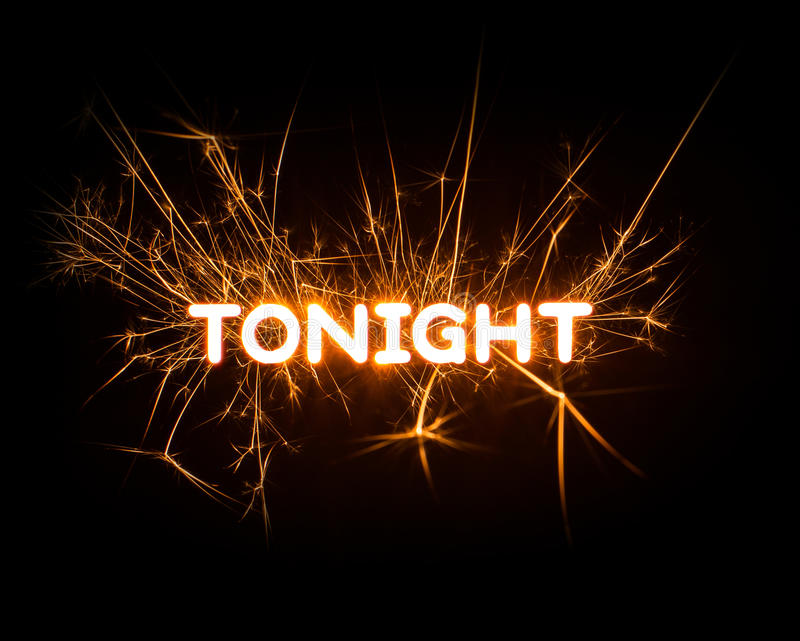 The Appearance of Fallen Angels
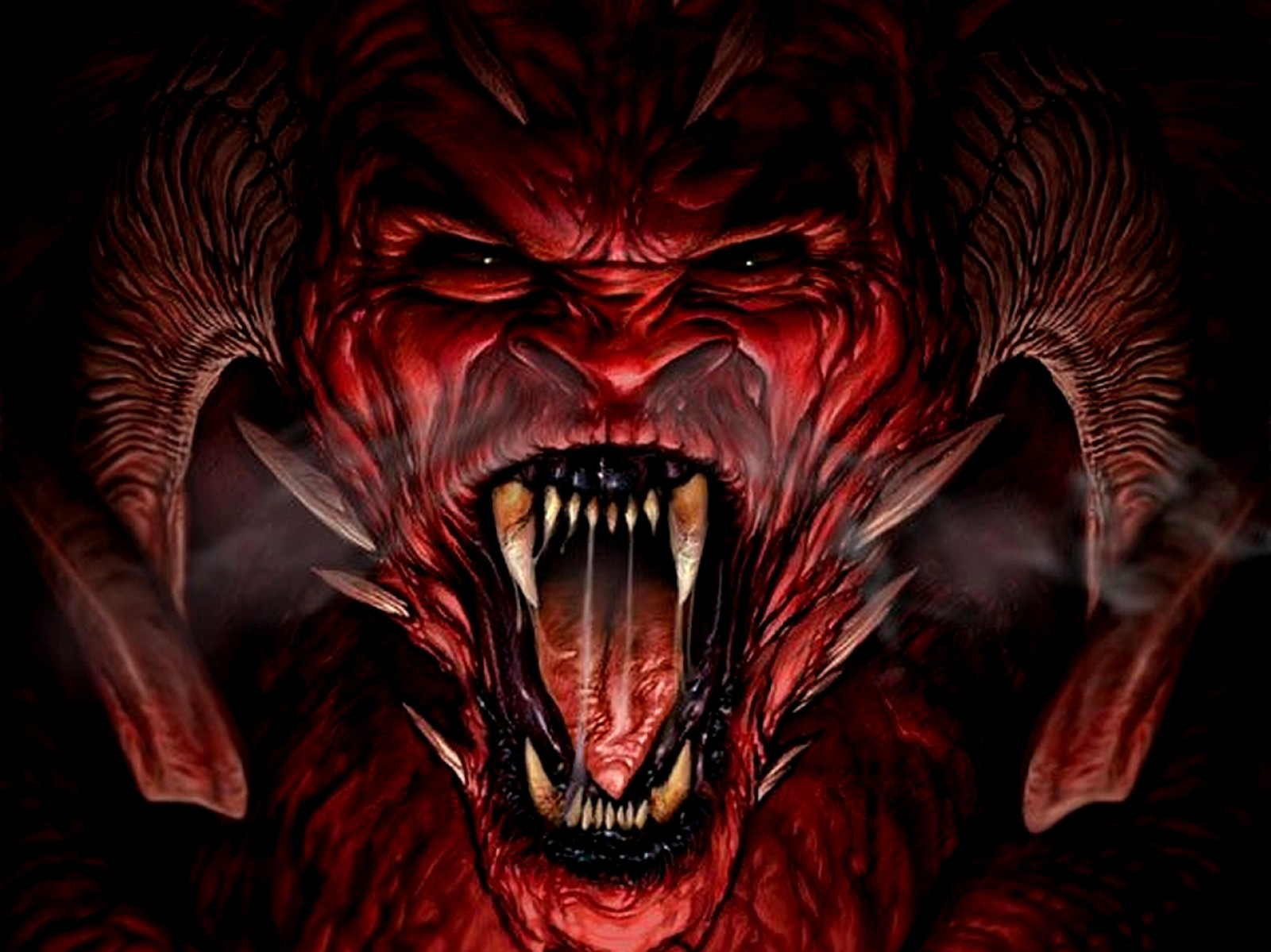 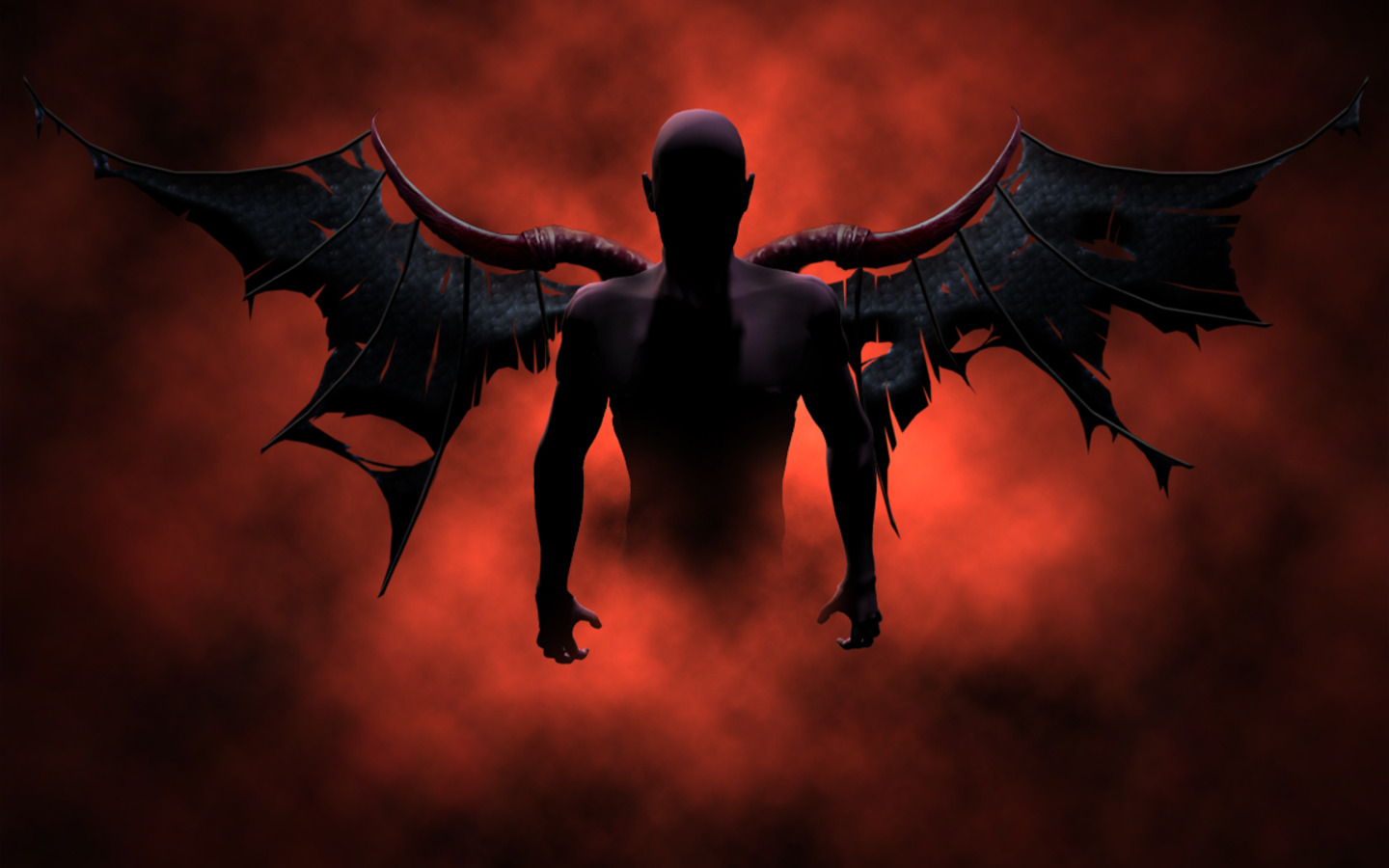 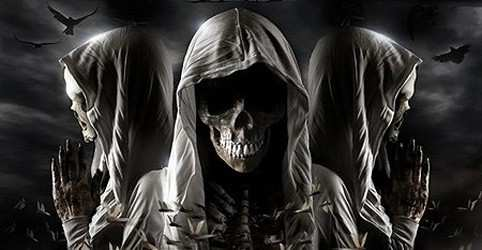 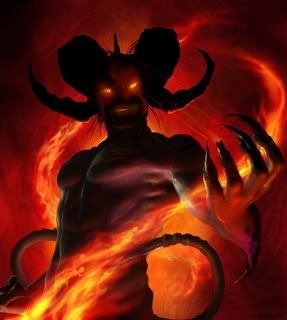 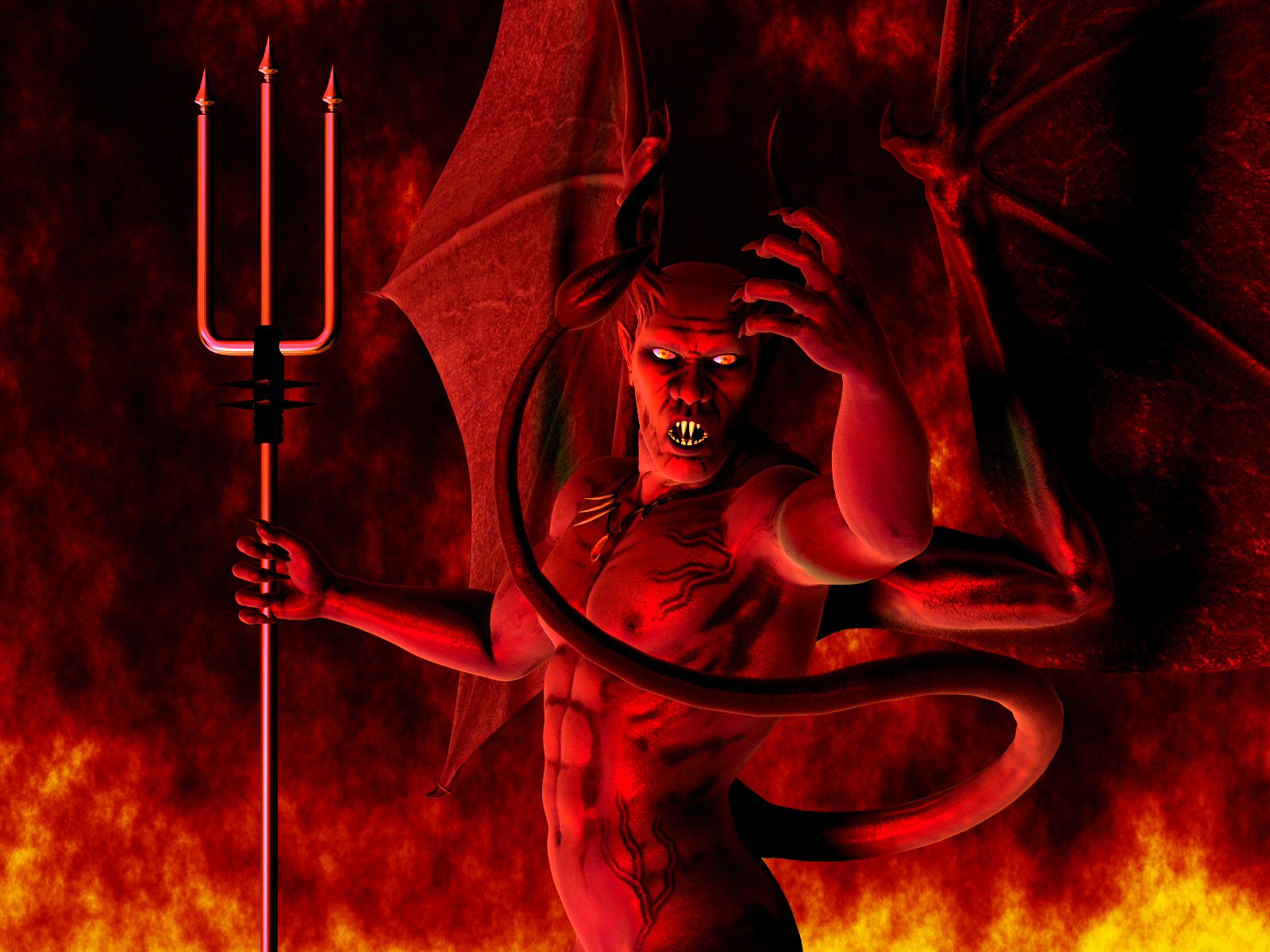 This is not what they look like
“And no marvel; for Satan himself is transformed into an angel of light. Therefore it is no great thing if his ministers also be transformed as the ministers of righteousness; whose end shall be according to their works.” (2 Corinthians 11:14-15)
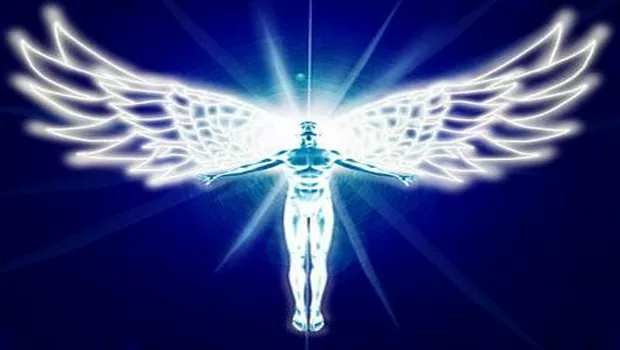 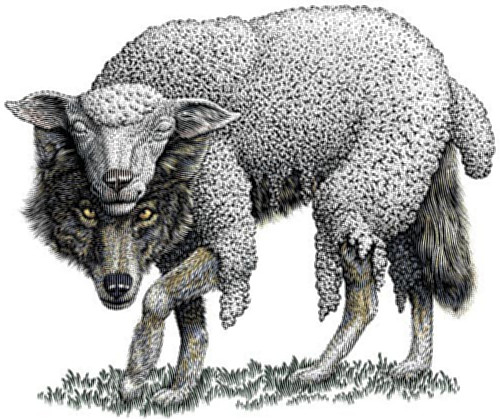 “Wherefore by their fruits ye shall                      know them.” (Matthew 7:20)
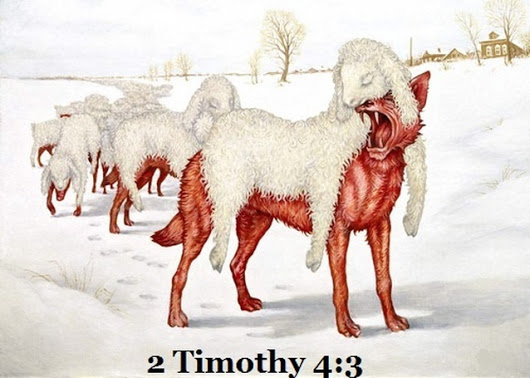 Fallen Angels, like good angels, are invisible spiritual beings.
Col. 1:16 “For by him were all things created, that are in heaven, and that are in earth, visible and invisible, whether they be thrones, or dominions, or principalities, or powers: all things were created by him, and for him.”
Matt. 8:16 “When the even was come, they brought unto him many that were possessed with devils: and he cast out the spirits with his word.”
Matt. 10:1 “And when he had called unto him his twelve disciples, he gave them power against unclean spirits, to cast them out.”
Luke 8:2 “And certain women, which had been healed of evil spirits and infirmities, Mary called Magdalene, out of whom went seven devils.”
 Luke 11:26 “Then goeth he, and taketh to him seven other spirits more wicked than himself; and they enter in, and dwell there: and the last state of that man is worse than the first.”
1Tim. 4:1 “Now the Spirit speaketh expressly, that in the latter times some shall depart from the faith, giving heed to seducing spirits, and doctrines of devils.”
Rev. 16:14 “For they are the spirits of devils, working miracles.”
On occasion Fallen Angels do manifest themselves
“For by him were all things created, that are in heaven, and that are in earth, visible and invisible, whether they be thrones, or dominions, or principalities, or powers: all things were created by him, and for him.” (Col. 1:16)
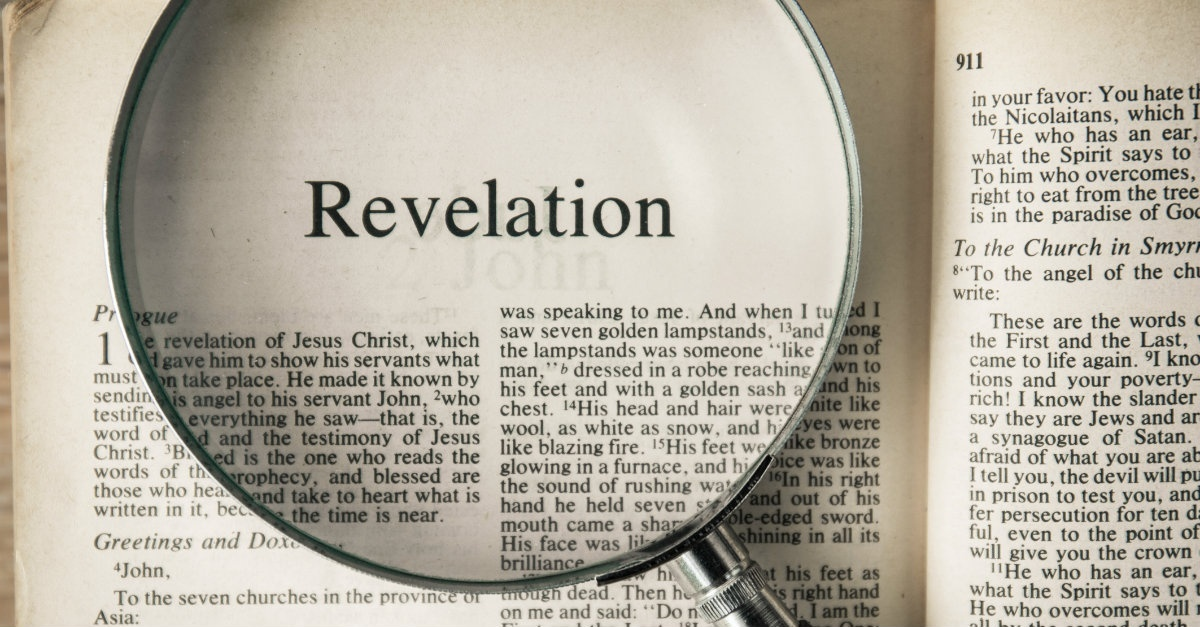 (Revelation 9:7-10) The shapes of these creatures are absolutely hideous. They are like horses prepared for battle. Crowns of gold upon their heads. Their faces are like men, their hair like women, their teeth like lions. They have on breastplates as of iron. Their tails are like those of a scorpion. The sound of their wings is like that of many chariots rushing toward battle.
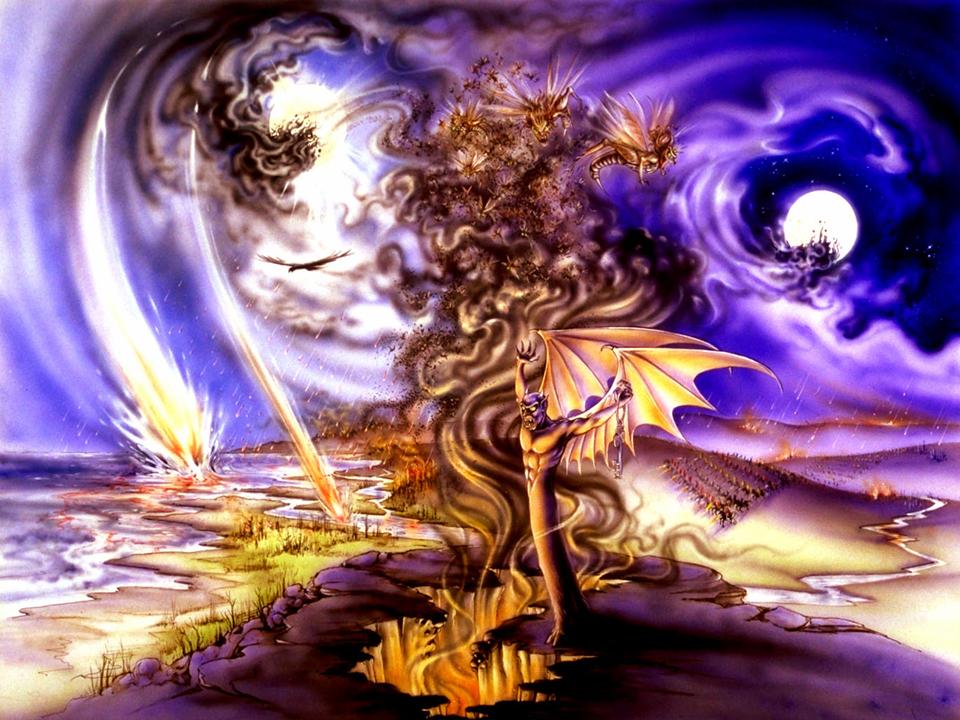 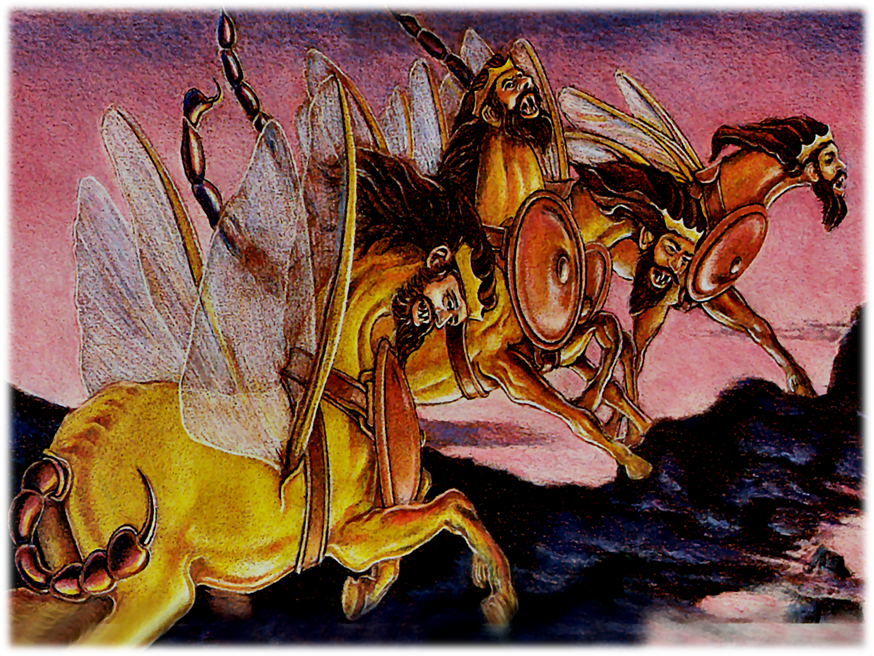 (Revelation 9:13-21)These demons are mounted upon some type of hellish horse. The horses’ heads look much like lions’ heads, with smoke, fire, and flaming brimstone billowing from their mouths. The demon riders wear fiery breastplates.
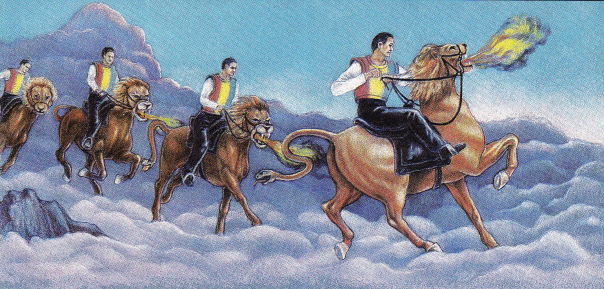 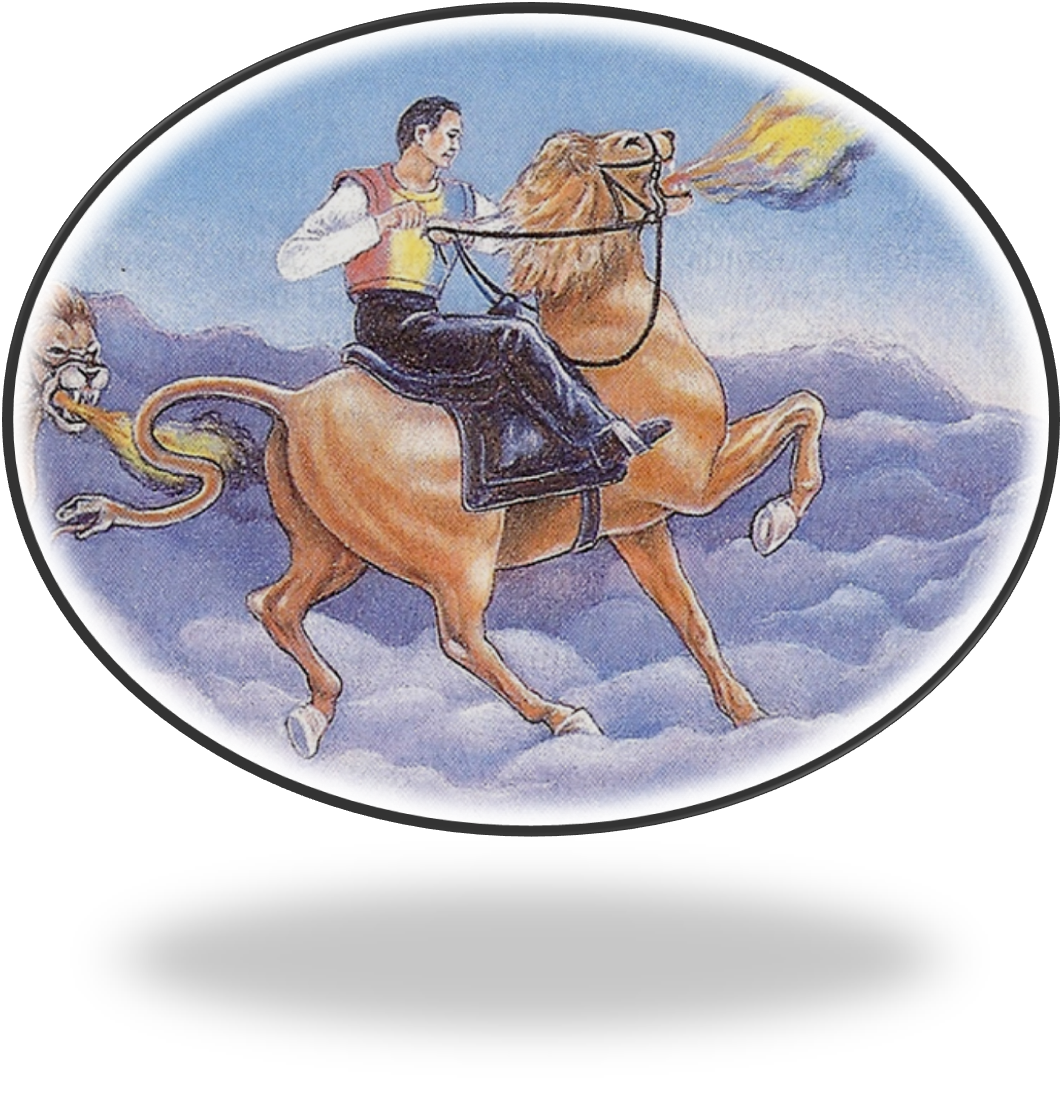 (Revelation 16:13) "And I saw three unclean spirits like frogs come out of the mouth of the dragon, and out of the mouth of the beast, and out of the mouth of the false prophet."
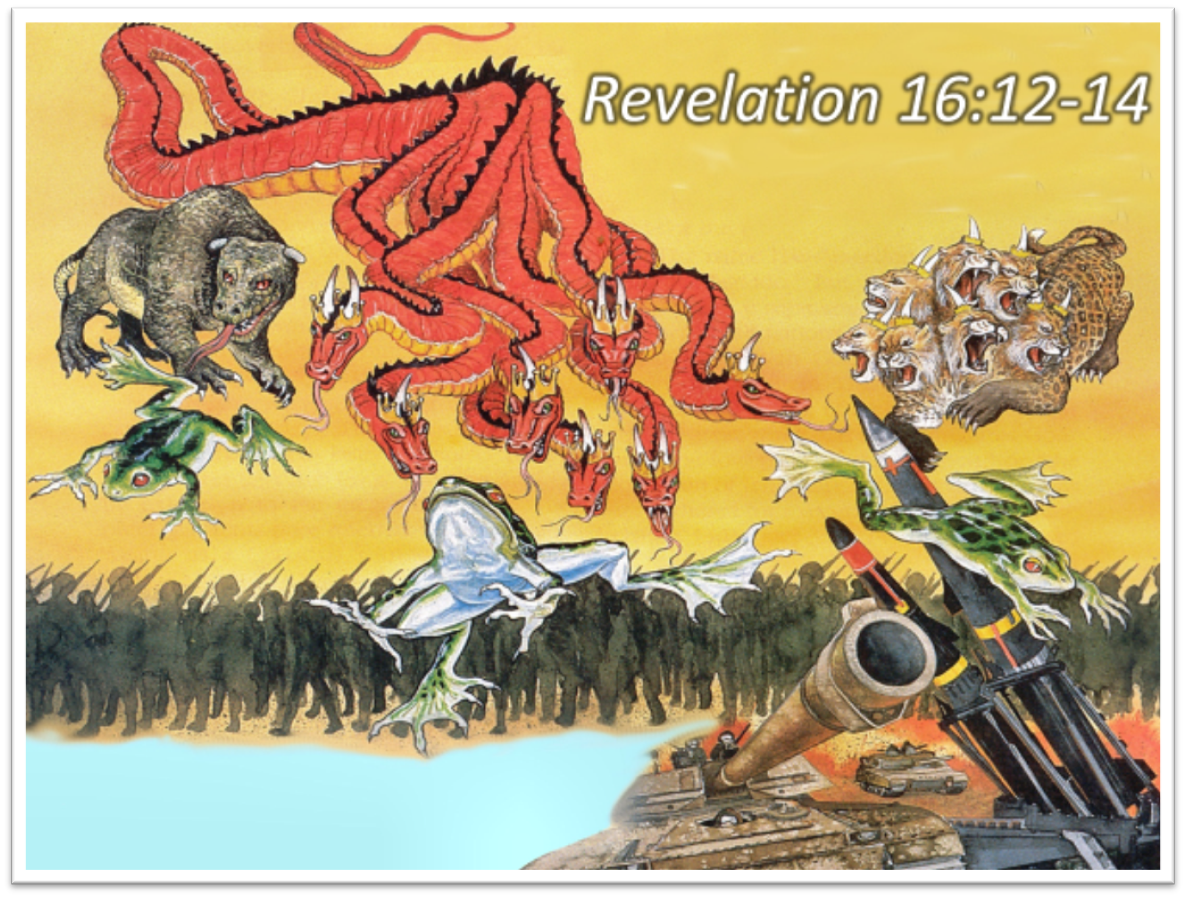 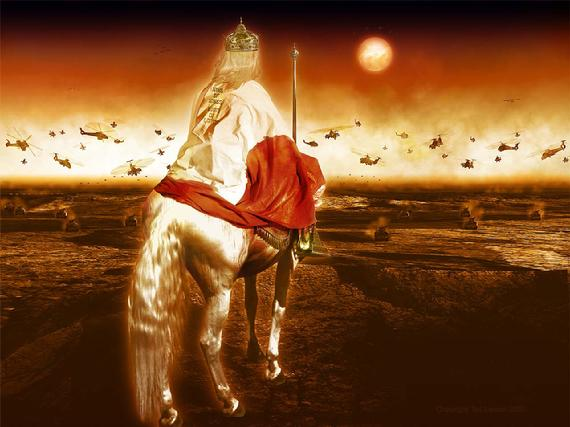 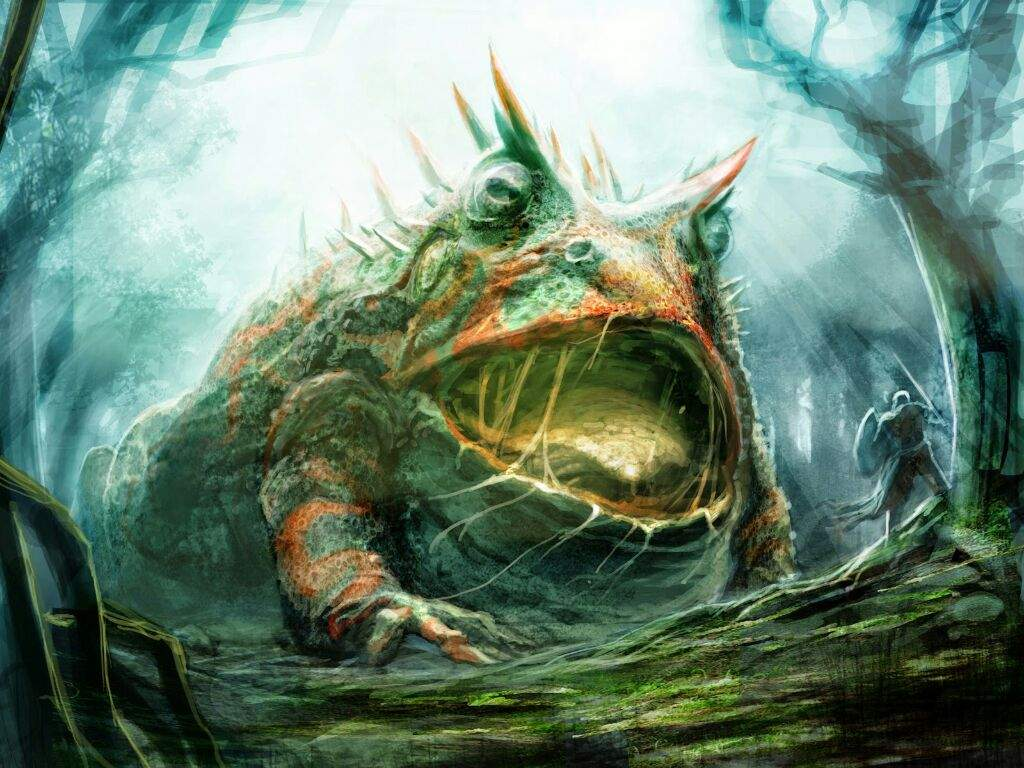 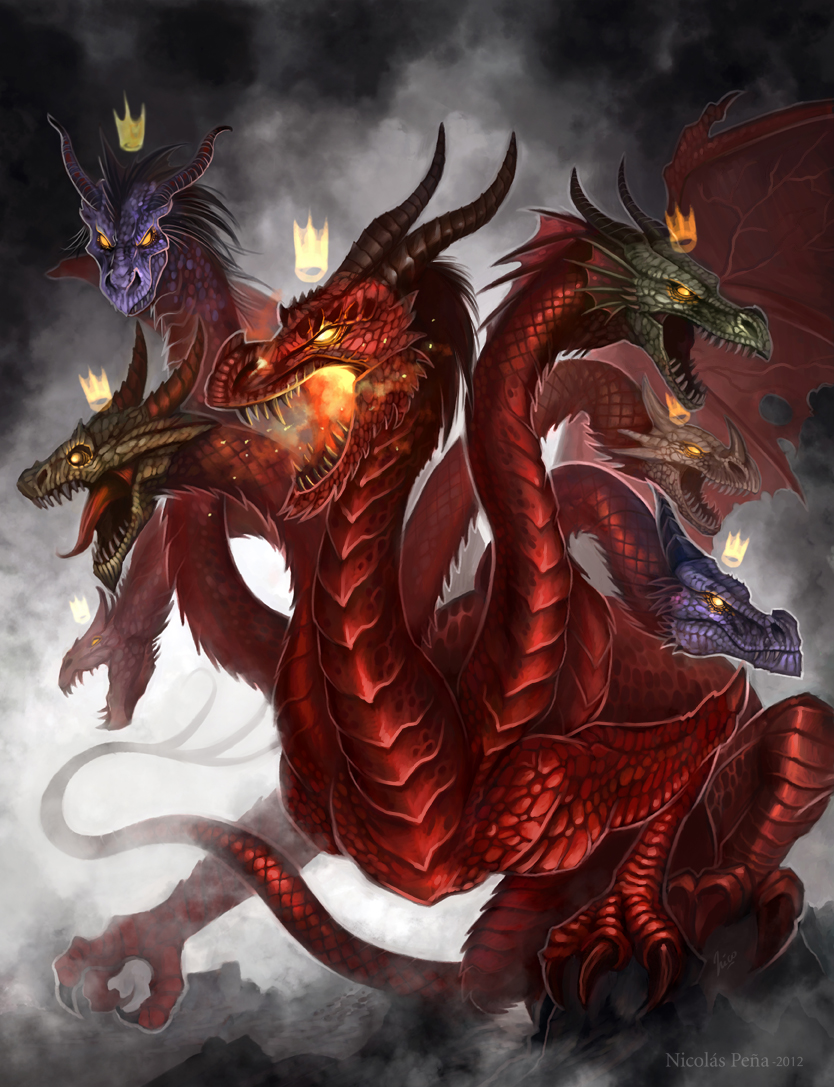 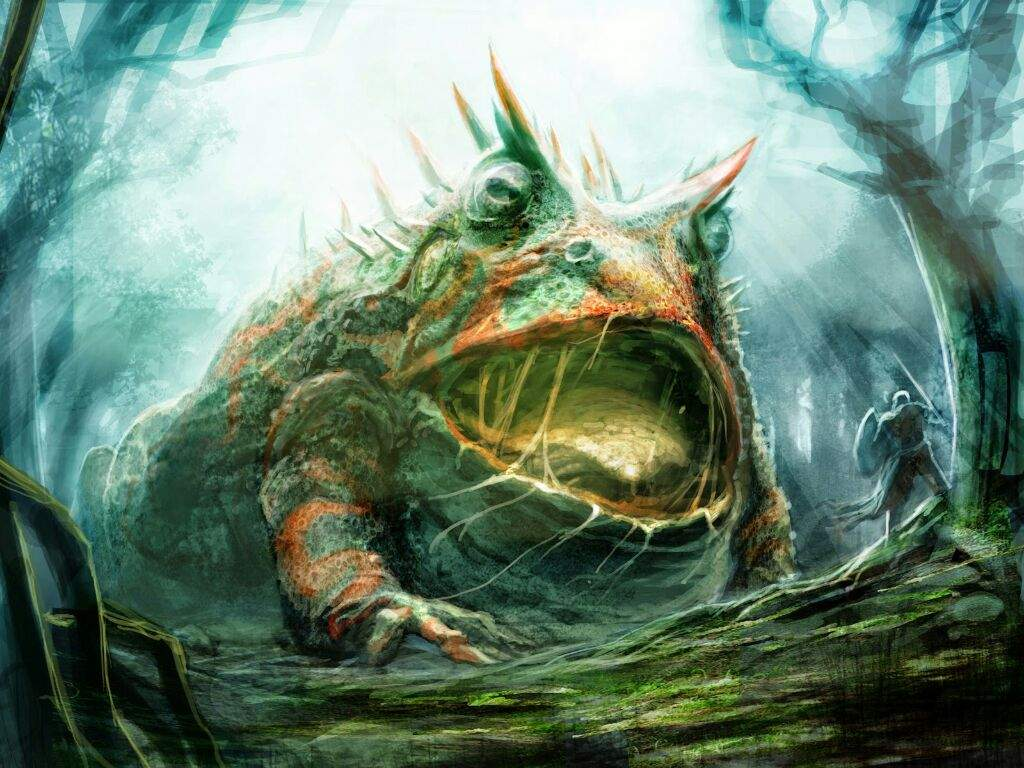 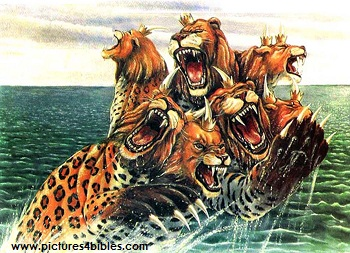 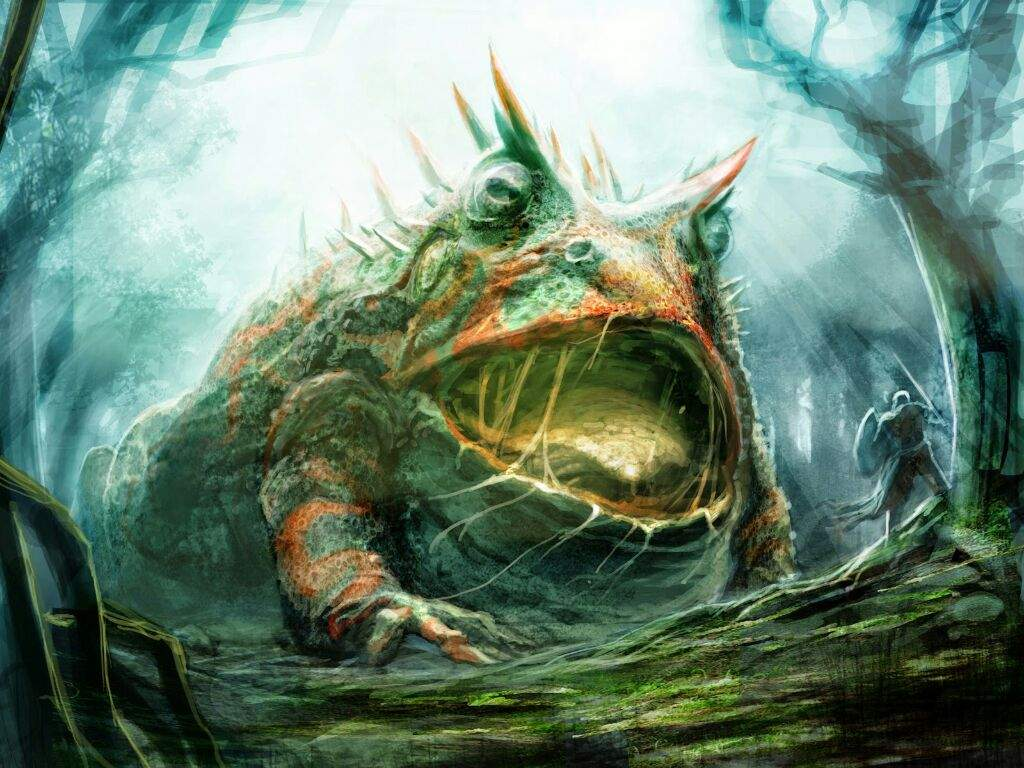 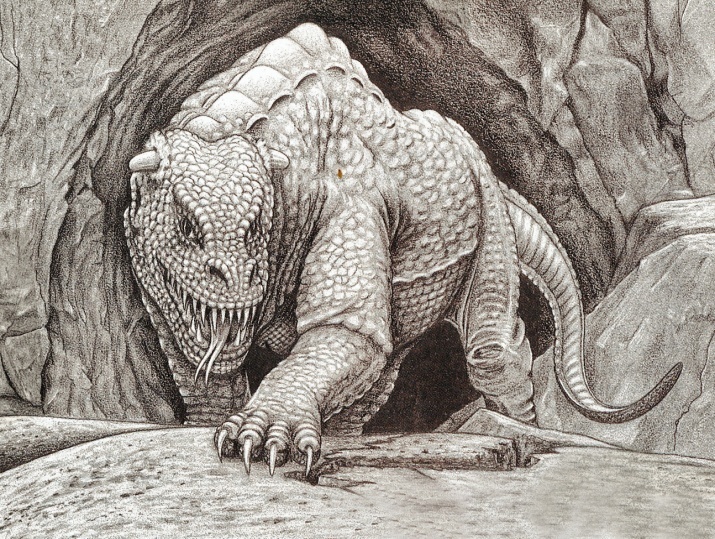 (Revelation 16:14)
“For they are the spirits of devils, working miracles, which go forth unto the kings of the earth and of the whole world, to gather them to the battle of that great day of God Almighty.”
On occasion Fallen Angels are used by                                       God as an instrument of judgment
A Fallen Angel was used to punish wicked king Abimelech (Judges 9:23)
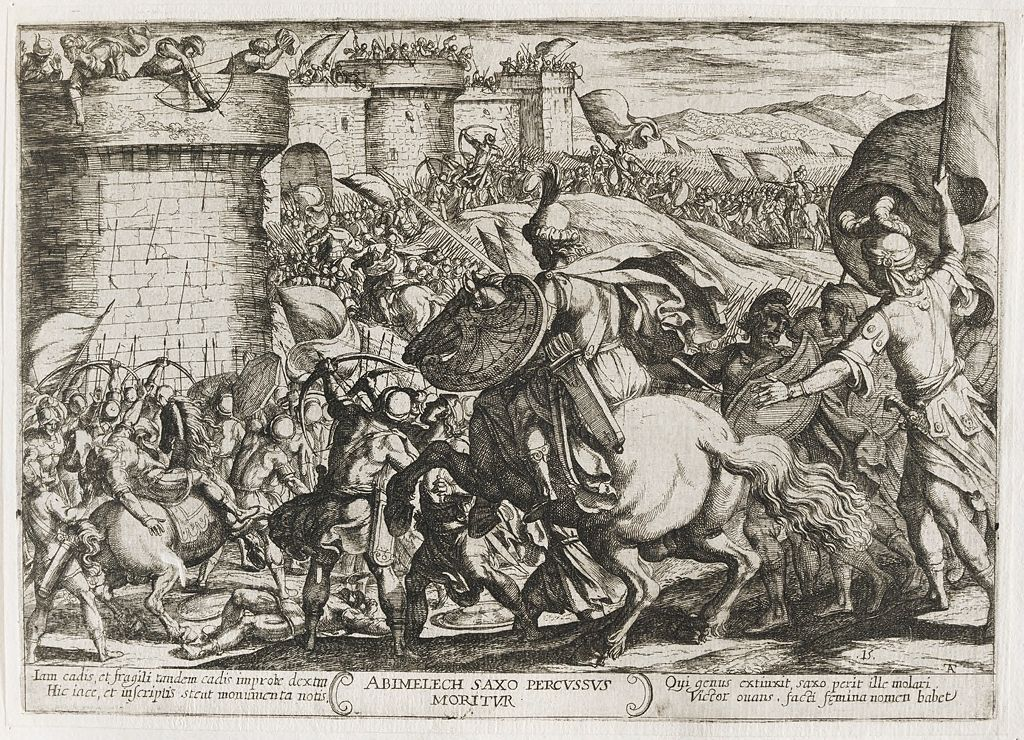 “Then God sent an evil spirit between Abimelech and the men of Shechem; and the men of Shechem dealt treacherously with Abimelech.”
(Judges 9:52-53) “And Abimelech came unto the tower, and fought against it, and went hard unto the door of the tower to burn it with fire. And a certain woman cast a piece of a millstone upon Abimelech's head, and all to brake his skull.”
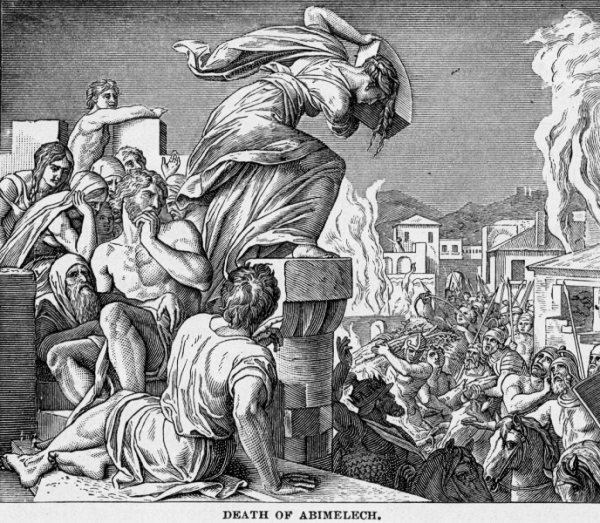 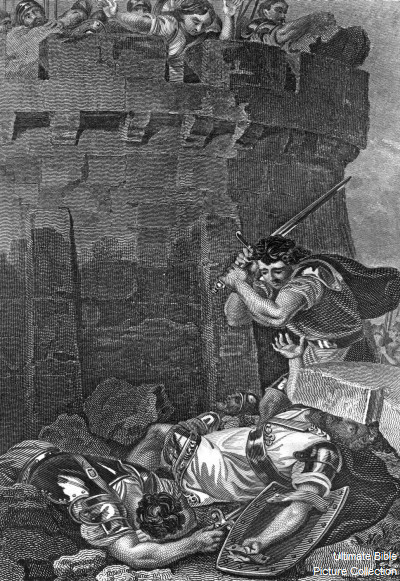 (Judges 9:54) “Then he called hastily unto the young man his armourbearer, and said unto him, Draw thy sword, and slay me, that men say not of me, A woman slew him. And his young man thrust him through, and he died.”
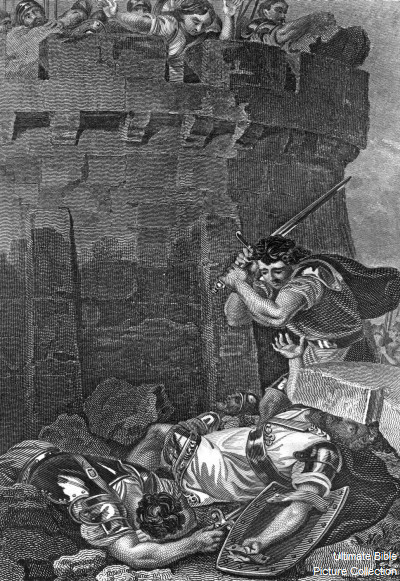 (Judges 9:55-56) “And when the men of Israel saw that Abimelech was dead, they departed every man unto his place. Thus God rendered the wickedness of Abimelech, which he did unto his father (Jerubbaal/Gideon), in slaying his seventy brethren.”
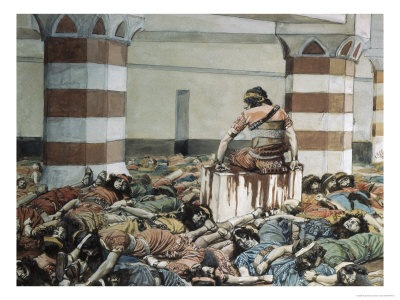 (Judges 9:5)“And he went unto his father's house at Ophrah, and slew his brethren the sons of Jerubbaal, being threescore and ten persons, upon one stone: notwithstanding yet Jotham the youngest son of Jerubbaal was left; for he hid himself.”
A Fallen Angel was used to prepare for the                execution of wicked King Ahab in battle (1 Kings 22:19-23)
“I saw the LORD sitting on his throne, and all the host of heaven standing by him on his right hand and on his left. And the LORD said, Who shall persuade Ahab, that he may go up and fall at Ramothgilead? And one said on this manner, and another said on that manner. And there came forth a spirit, and stood before the LORD, and said, I will persuade him. And the LORD said unto him, Wherewith? And he said, I will go forth, and I will be a lying spirit in the mouth of all his prophets. And he said, Thou shalt persuade him, and prevail also: go forth, and do so.”
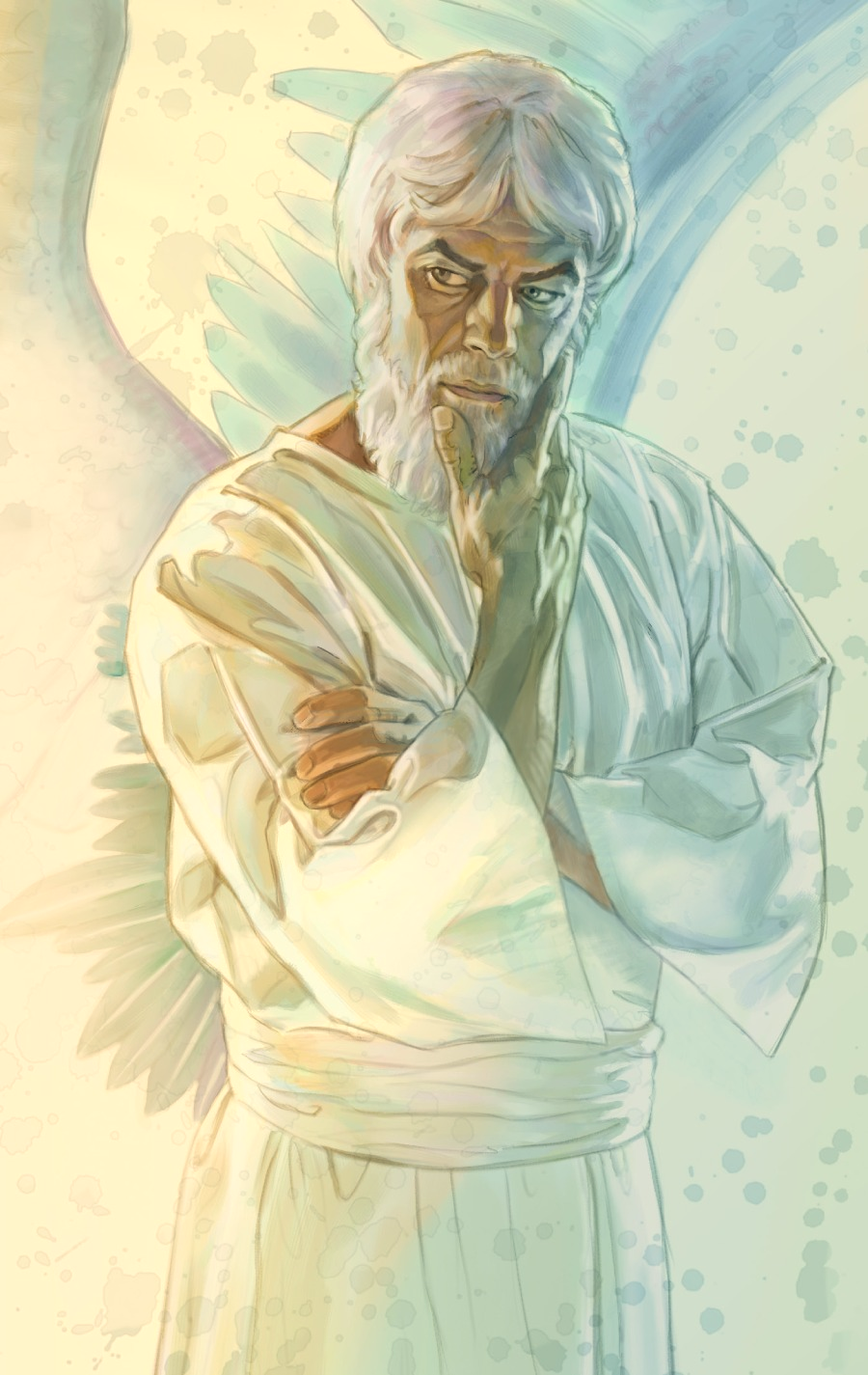 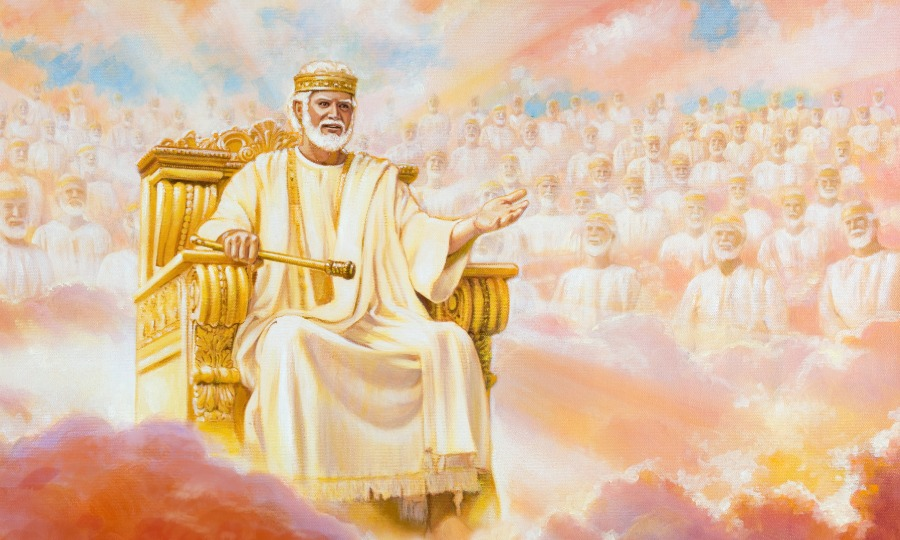 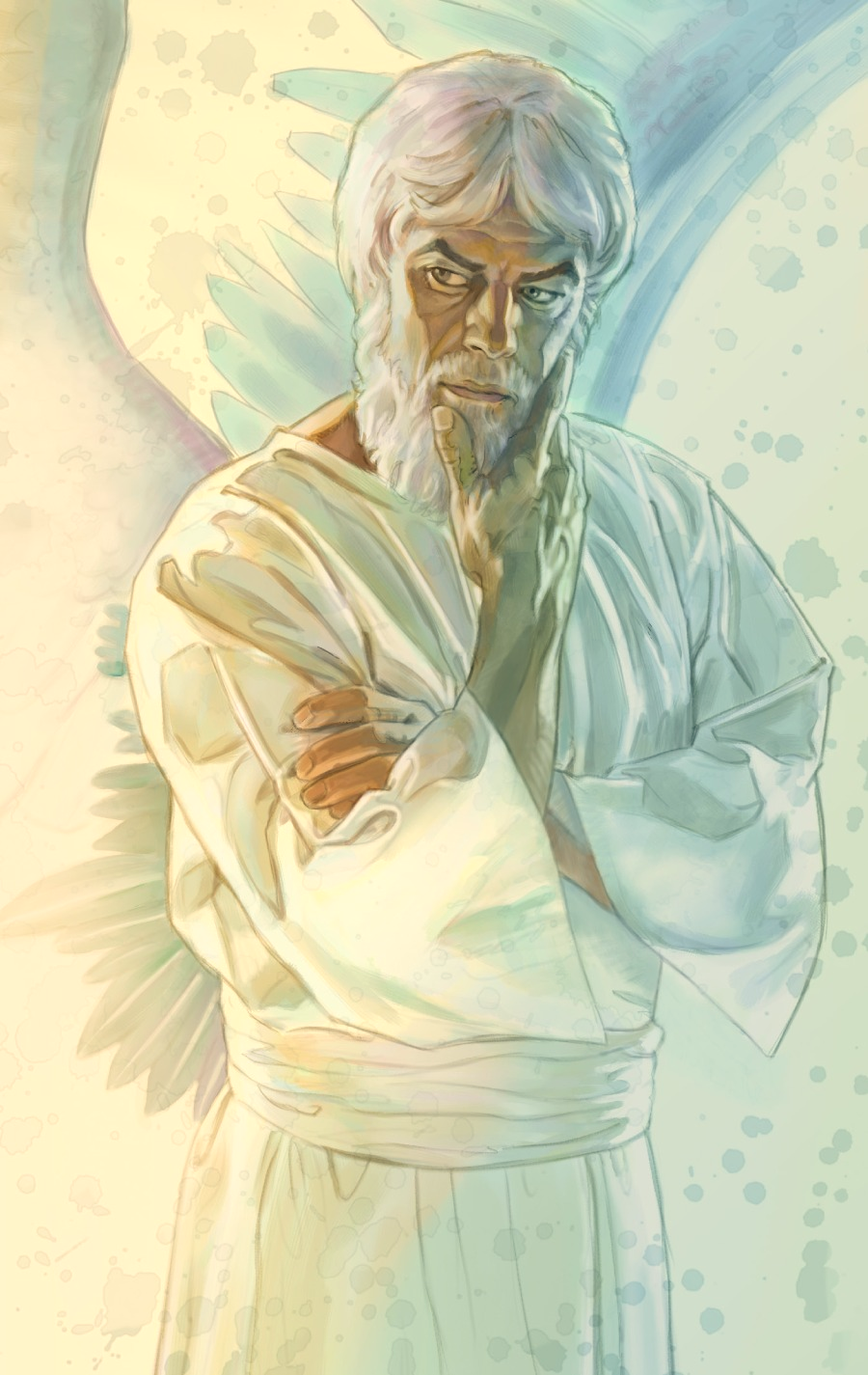 (1 Kings 22:6)
“Then the king of Israel gathered the prophets together, about four hundred men, and said unto them, Shall I go against Ramothgilead to battle, or shall I forbear? And they said, Go up; for the Lord shall deliver it into the hand of the king.”
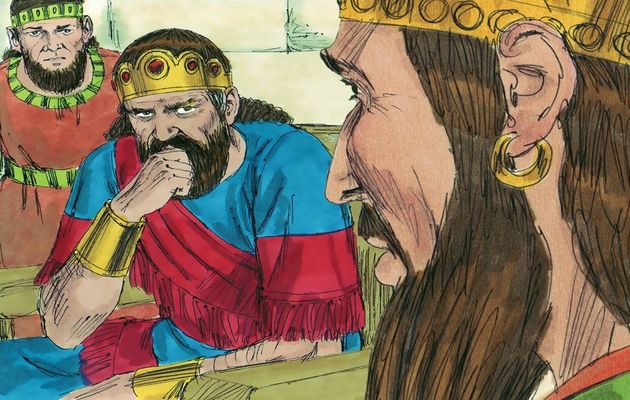 (1 Kings 22:7-8) “And Jehoshaphat (king of Judah) said, Is there not here a prophet of the LORD besides, that we might enquire of him? And the king of Israel said unto Jehoshaphat, There is yet one man, Micaiah, by whom we may enquire of the LORD: but I hate him; for he doth not prophesy good concerning me, but evil.”
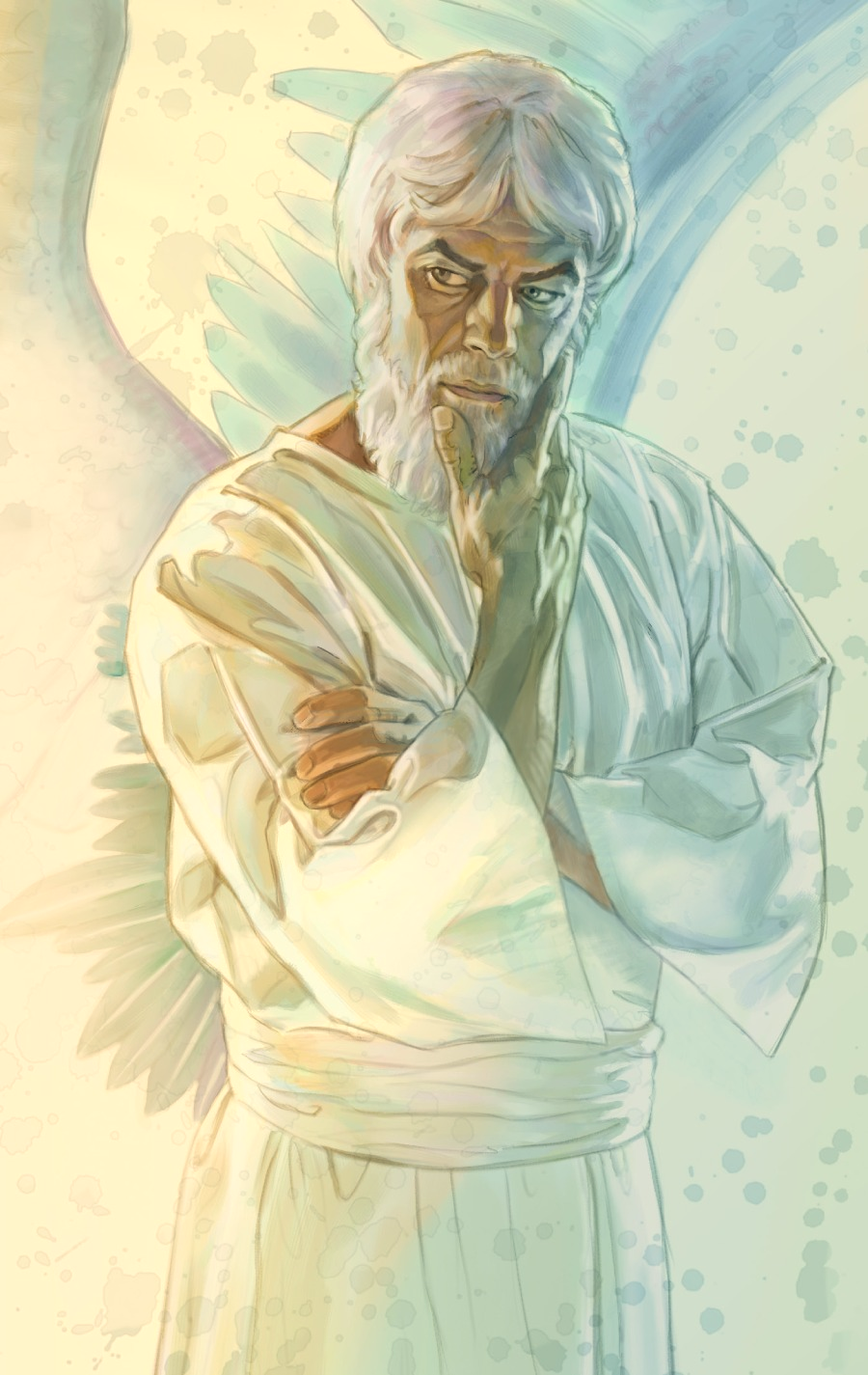 (1 Kings 22:12)
“And all the prophets prophesied so, saying, Go up to Ramothgilead, and prosper: for the LORD shall deliver it into the king's hand.”
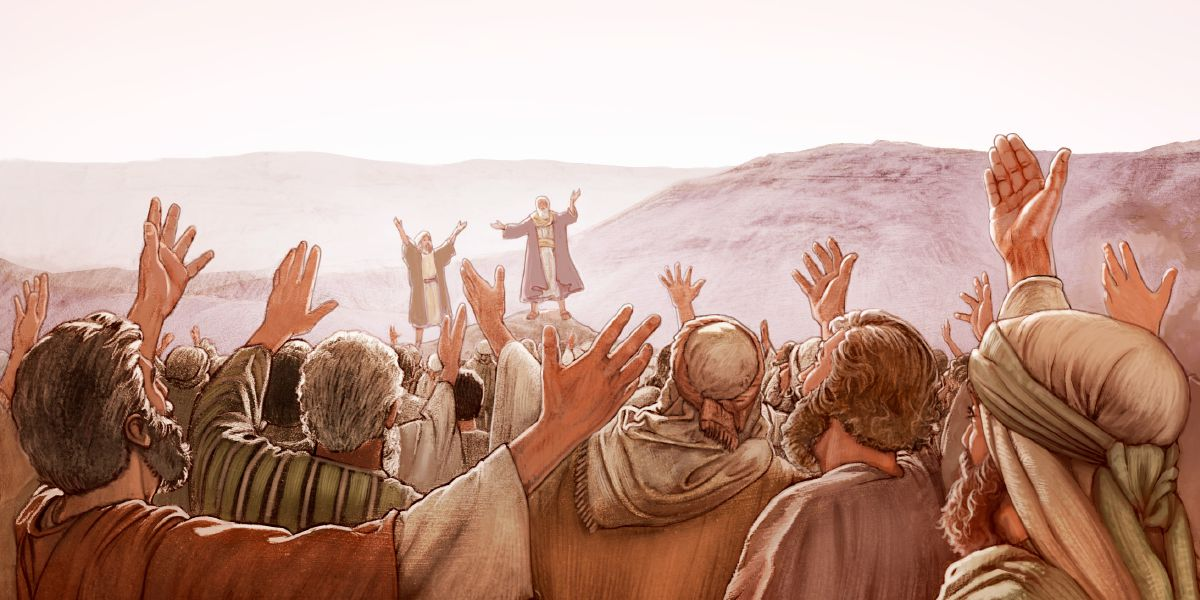 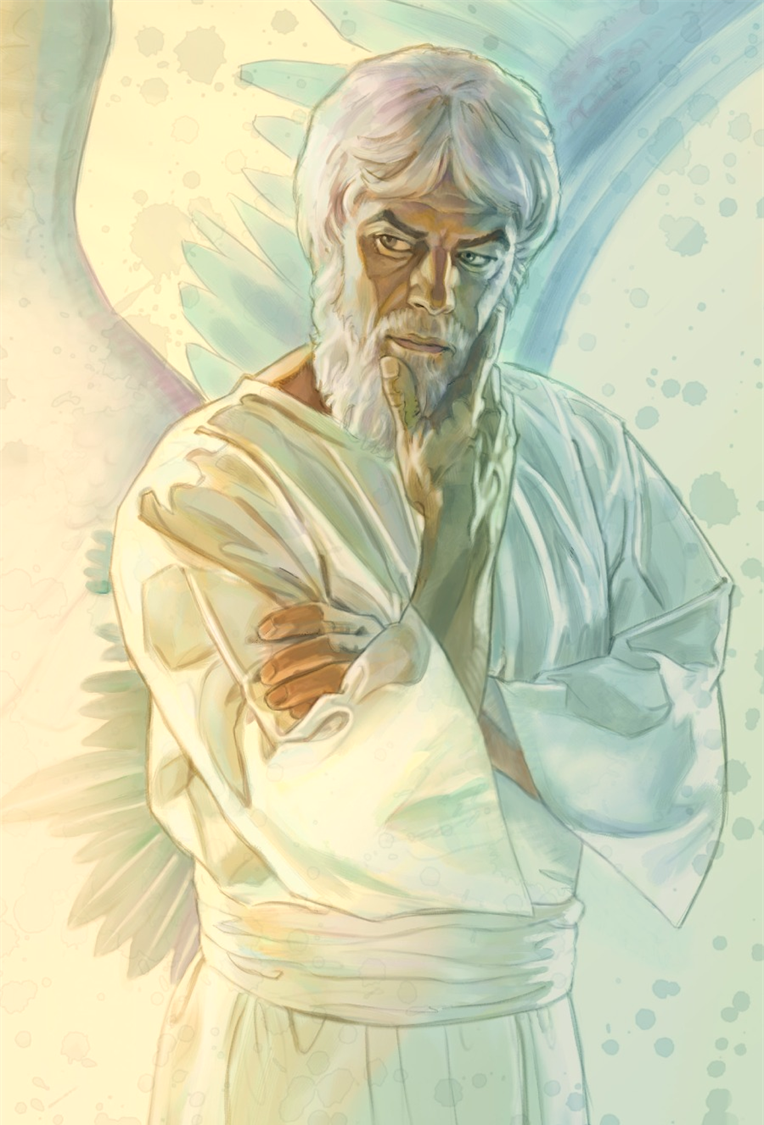 (1 Kings 22:29, 34-37) “So the king of Israel (Ahab) and Jehoshaphat the king of Judah went up to Ramothgilead…And a certain man drew a bow at a venture, and smote the king of Israel between the joints of the harness: wherefore he said unto the driver of his chariot, Turn thine hand, and carry me out of the host; for I am wounded. And the battle increased that day: and the king was stayed up in his chariot against the Syrians, and died at even: and the blood ran out of the wound into the midst of the chariot. And there went a proclamation throughout the host about the going down of the sun, saying, Every man to his city, and every man to his own country. So the king died, and was brought to Samaria; and they buried the king in Samaria.”
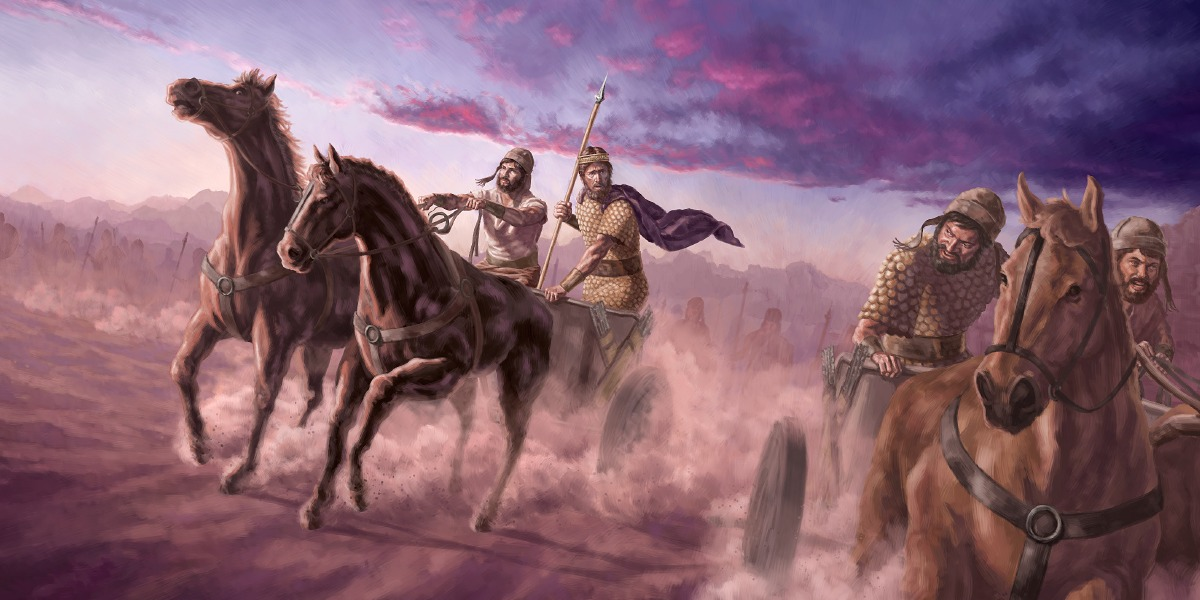 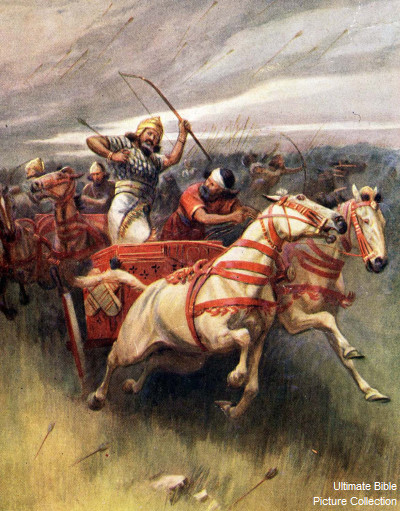 A Fallen Angel was sent to trouble King Saul                          (I Sam. 16:14-18)
“But the Spirit of the LORD departed from Saul, and an evil spirit from the LORD troubled him. And Saul's servants said unto him, Behold now, an evil spirit from God troubleth thee. Let our lord now command thy servants, which are before thee, to seek out a man, who is a cunning player on an harp: and it shall come to pass, when the evil spirit from God is upon thee, that he shall play with his hand, and thou shalt be well. And Saul said unto his servants, Provide me now a man that can play well, and bring him to me. Then answered one of the servants, and said, Behold, I have seen a son of Jesse the Bethlehemite, that is cunning in playing, and a mighty valiant man, and a man of war, and prudent in matters, and a comely person, and the LORD is with him.”
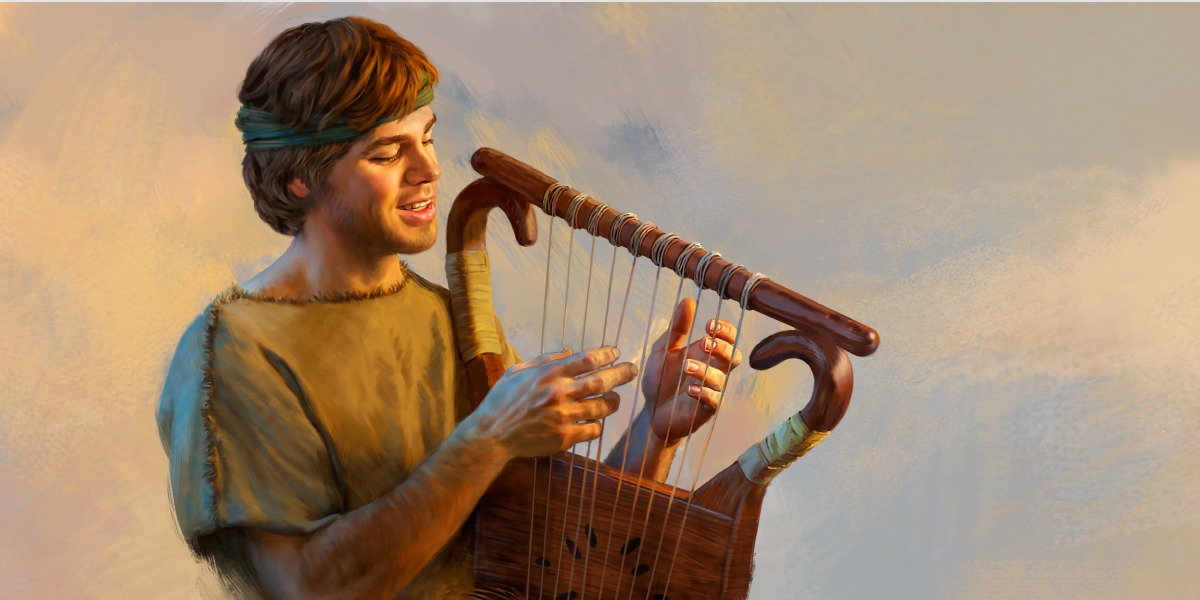 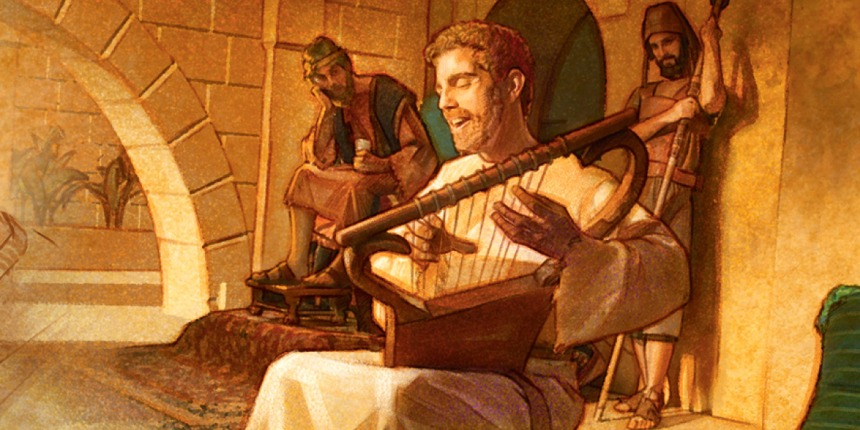 “And it came to pass, when the evil spirit from God was upon Saul, that David took an harp, and played with his hand: so Saul was refreshed, and was well, and the evil spirit departed from him.” (1 Sam. 16:23)
Fallen Angels were used to punish rebellious Israel (Psalms 78:40-50)
“How oft did they provoke him in the wilderness, and grieve him in the desert! Yea, they turned back and tempted God, and limited the Holy One of Israel. They remembered not his hand, nor the day when he delivered them from the enemy. How he had wrought his signs in Egypt, and his wonders in the field of Zoan: And had turned their rivers into blood; and their floods, that they could not drink. He sent divers sorts of flies among them, which devoured them; and frogs, which destroyed them. He gave also their increase unto the caterpiller, and their labour unto the locust. He destroyed their vines with hail, and their sycomore trees with frost. He gave up their cattle also to the hail, and their flocks to hot thunderbolts.”
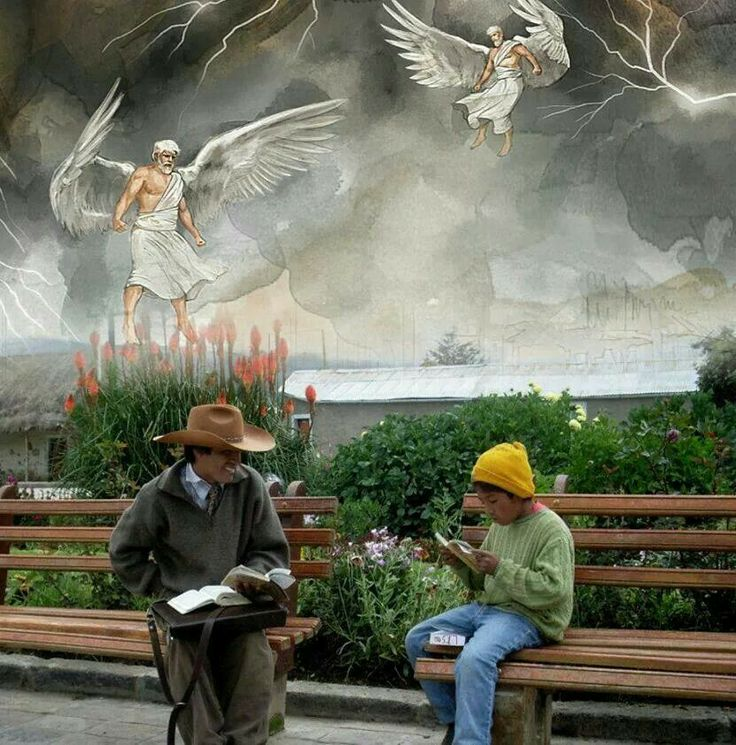 “He cast upon them the fierceness of his anger, wrath, and indignation, and trouble, by sending evil angels among them. He made a way to his anger; he spared not their soul from death, but gave their life over to the pestilence.”
Fallen Angels will be used as instruments of Judgment during the Tribulation
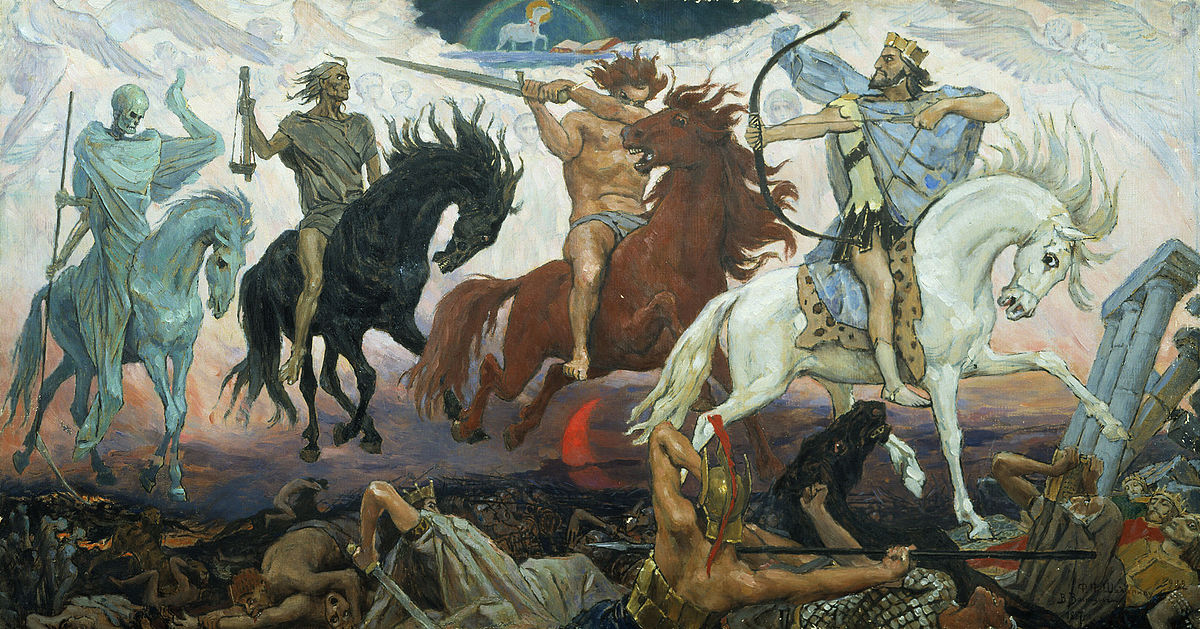 Revelation 9:1-11
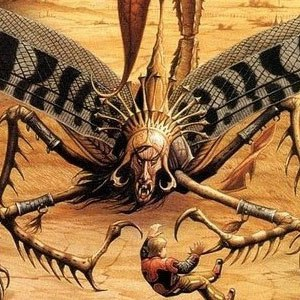 “And the shapes of the locusts were like unto horses prepared unto battle; and on their heads were as it were crowns like gold, and their faces were as the faces of men. And they had hair as the hair of women, and their teeth were as the teeth of lions. And they had breastplates, as it were breastplates of iron; and the sound of their wings was as the sound of chariots of many horses running to battle. And they had tails like unto scorpions, and there were stings in their tails: and their power was to hurt men five months.”
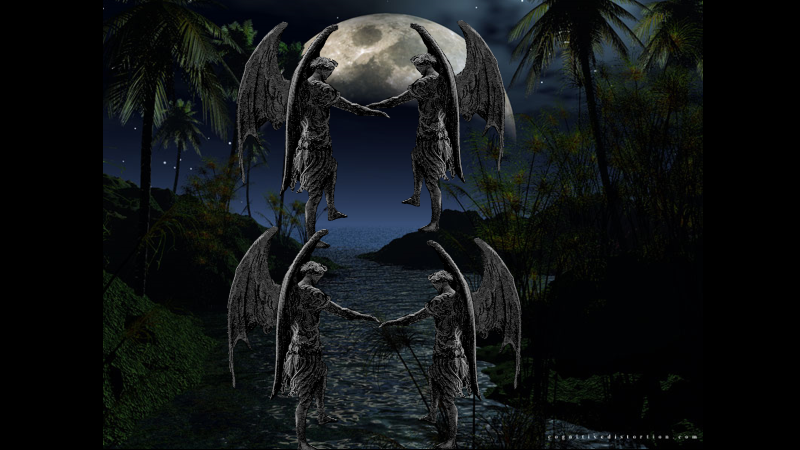 Revelation 9:13-21
“Loose the four angels which are bound in the great river Euphrates.
And the four angels were loosed, which were prepared for an hour, and a day, and a month, and a year, for to slay the third part of men…
“And the number of the army of the horsemen were two hundred thousand thousand (200 million): and I heard the number of them. And thus I saw the horses in the vision, and them that sat on them, having breastplates of fire, and of jacinth, and brimstone: and the heads of the horses were as the heads of lions; and out of their mouths issued fire and smoke and brimstone. By these three was the third part of men killed, by the fire, and by the smoke, and by the brimstone, which issued out of their mouths.”
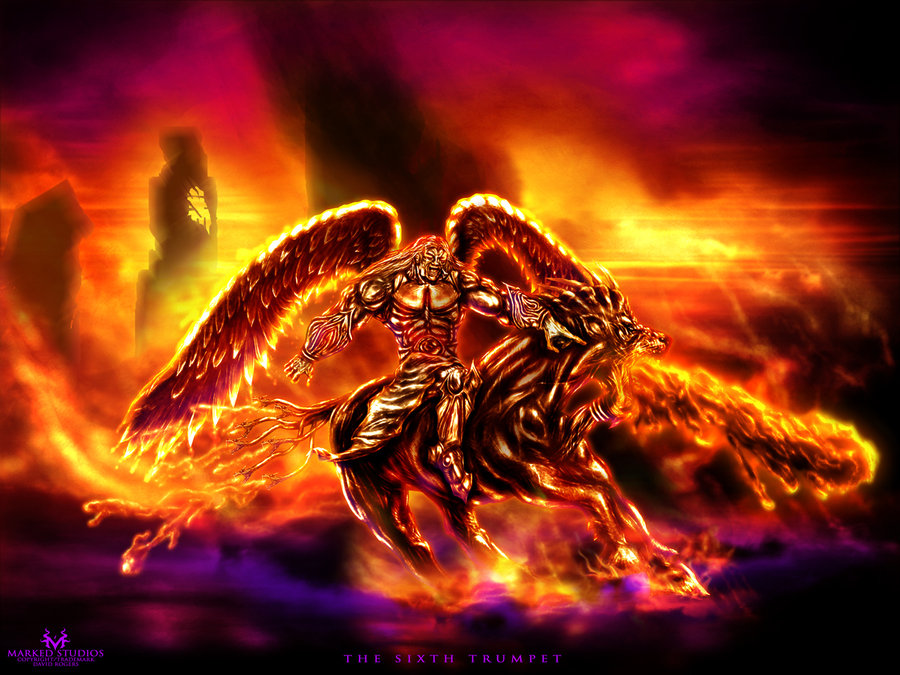 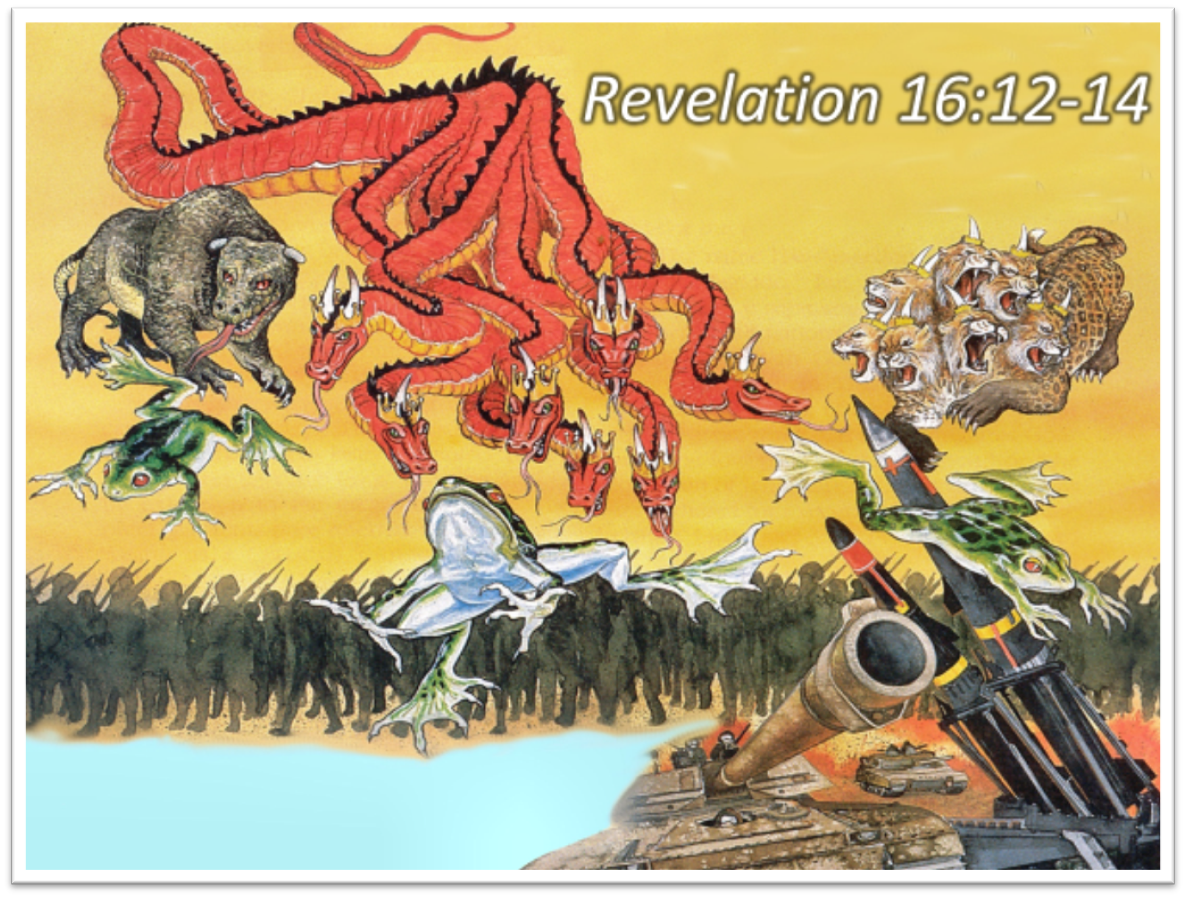 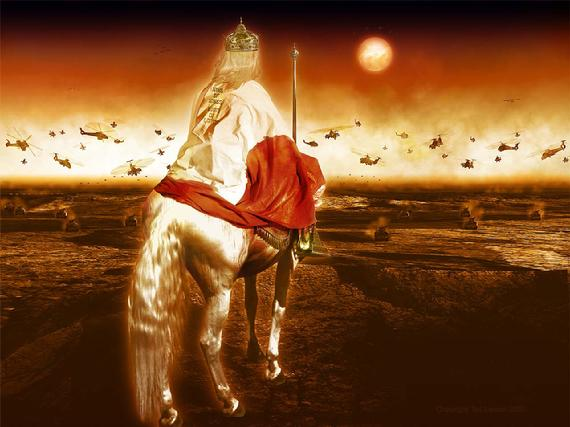 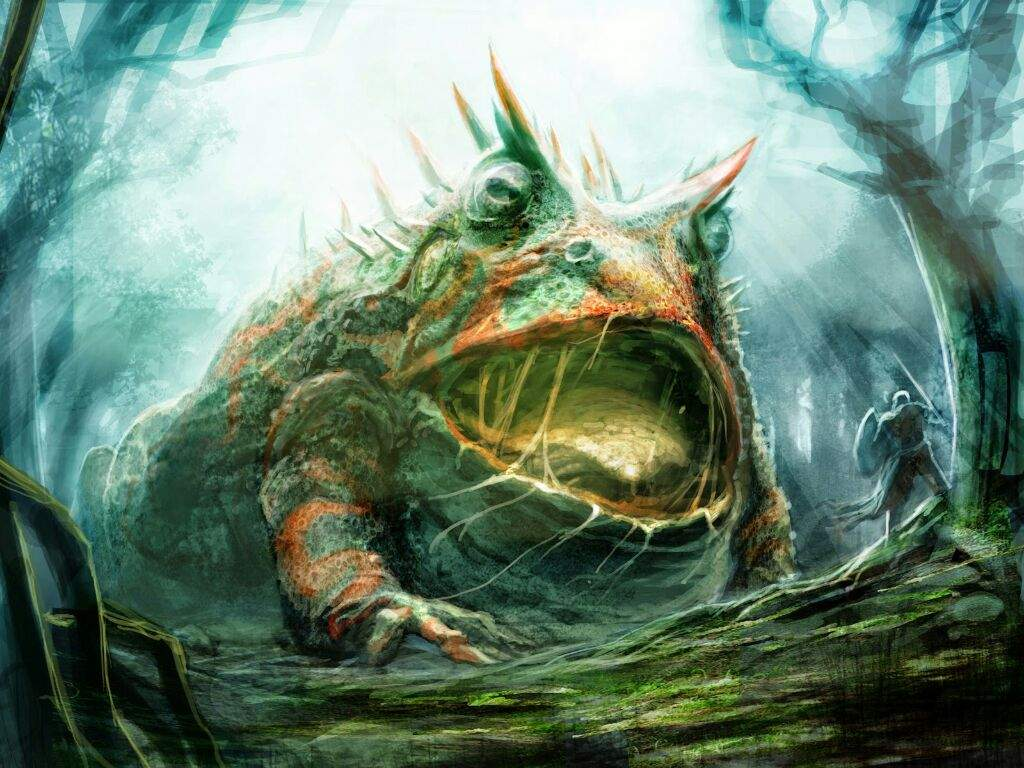 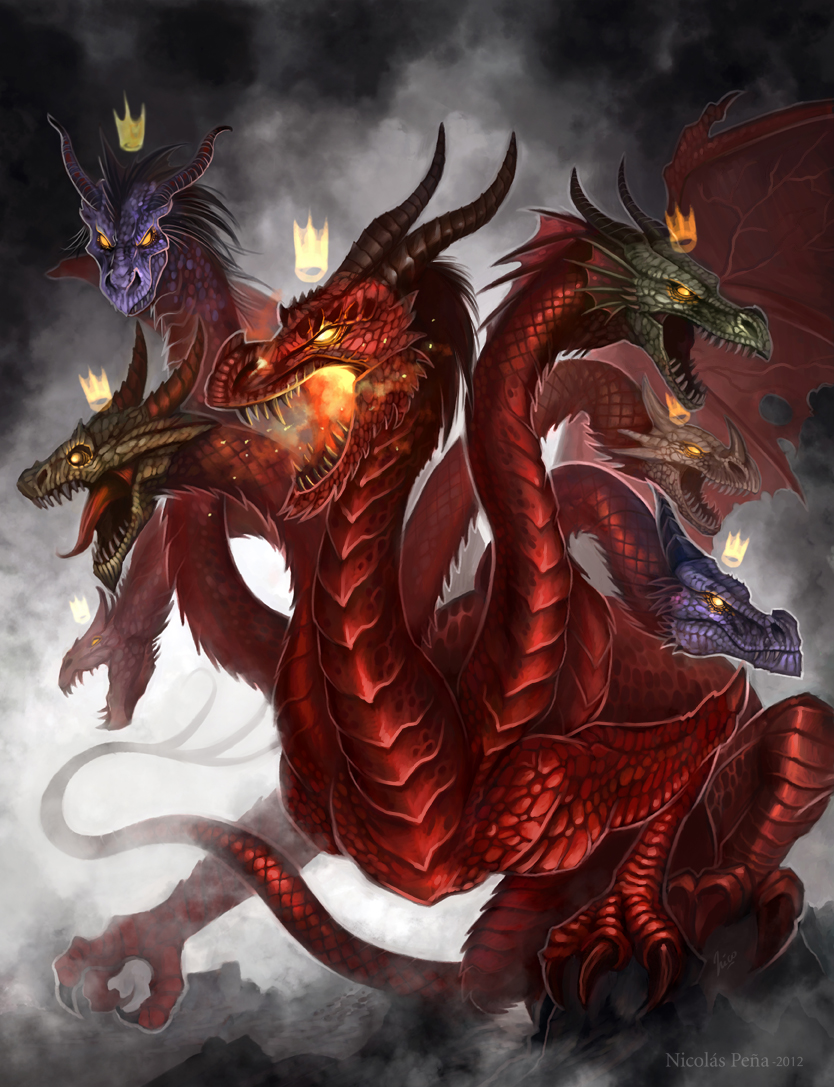 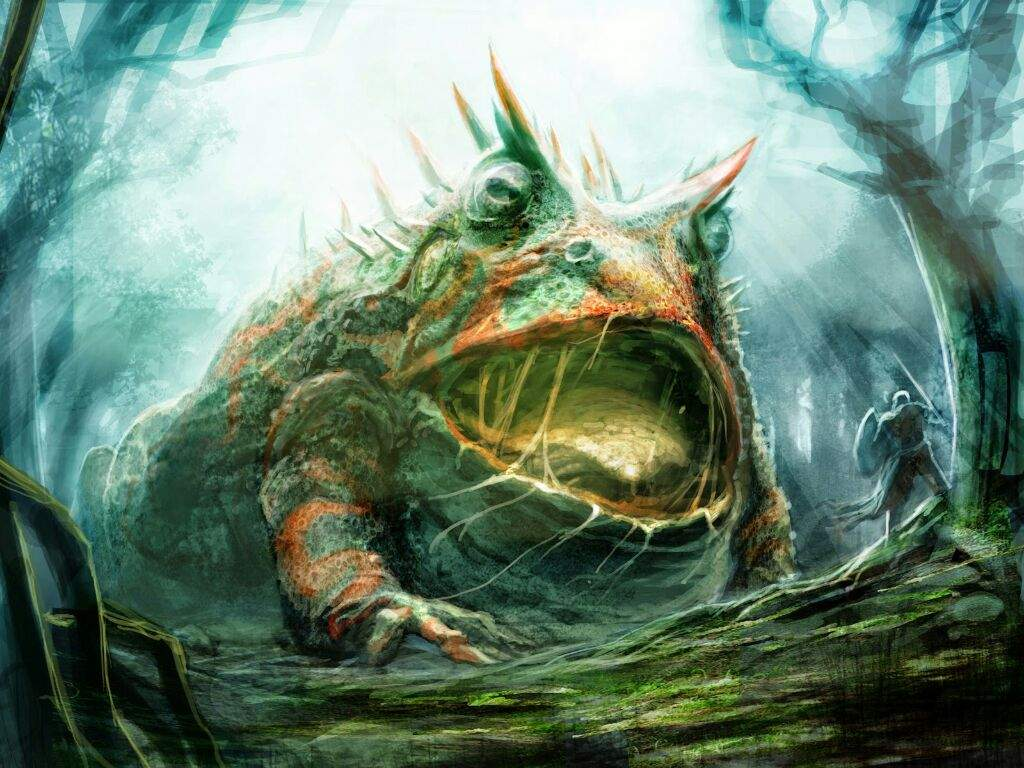 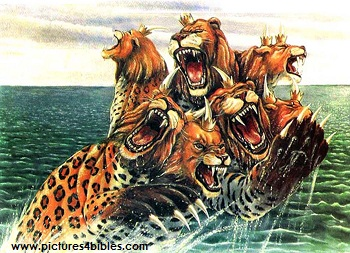 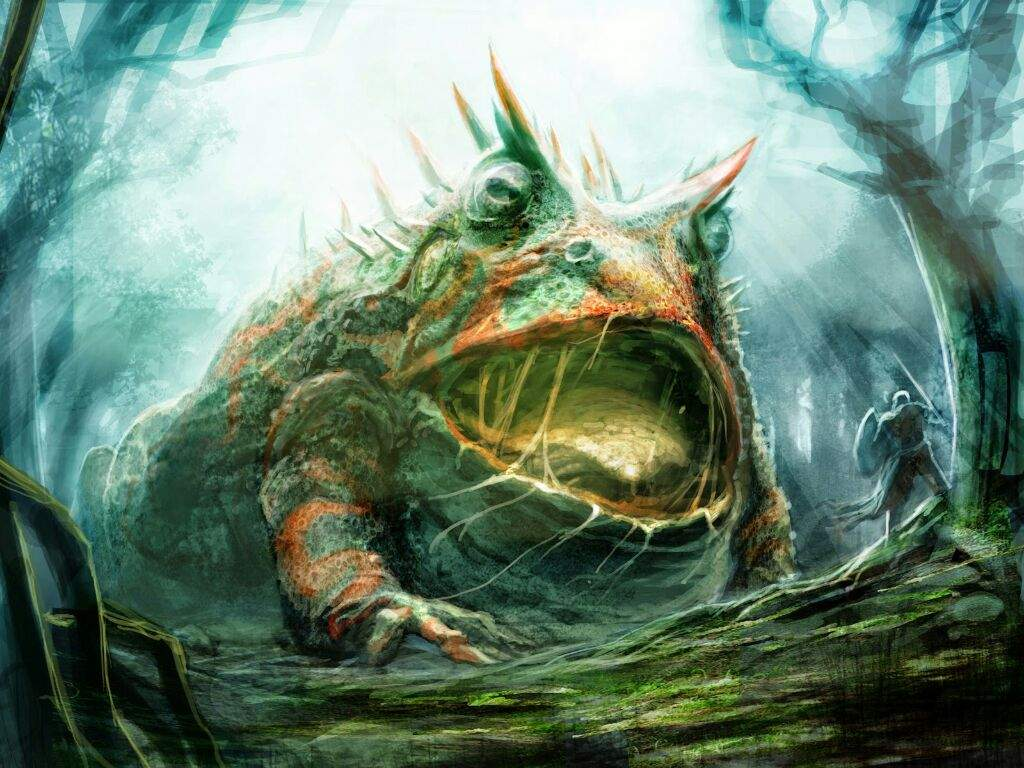 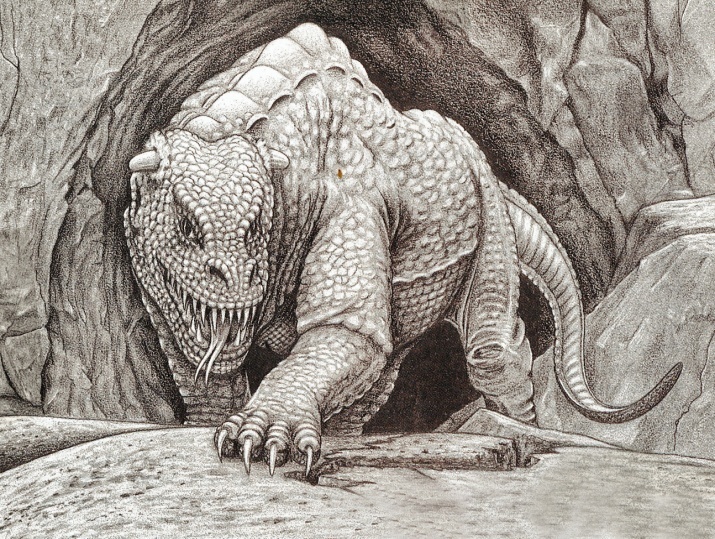 “And I saw three unclean spirits like frogs come out of the mouth of the dragon, and out of the mouth of the beast, and out of the mouth of the false prophet. For they are the spirits of devils, working miracles, which go forth unto the kings of the earth and of the whole world, to gather them to the battle of that great day of God Almighty.”
“And he gathered them together into a place called in the Hebrew tongue Armageddon…And the winepress was trodden without the city, and blood came out of the winepress, even unto the horse bridles, by the space of a thousand and six hundred furlongs.”
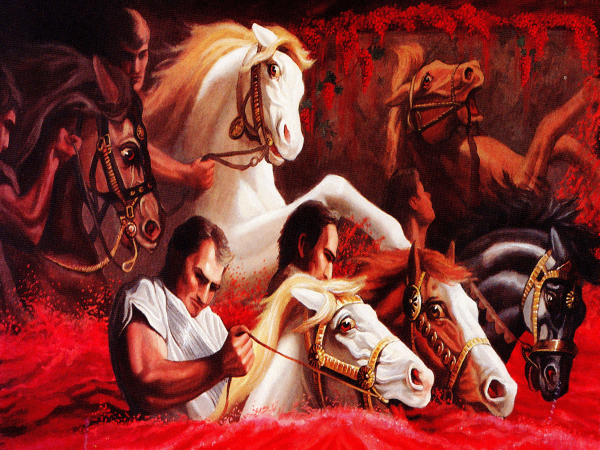 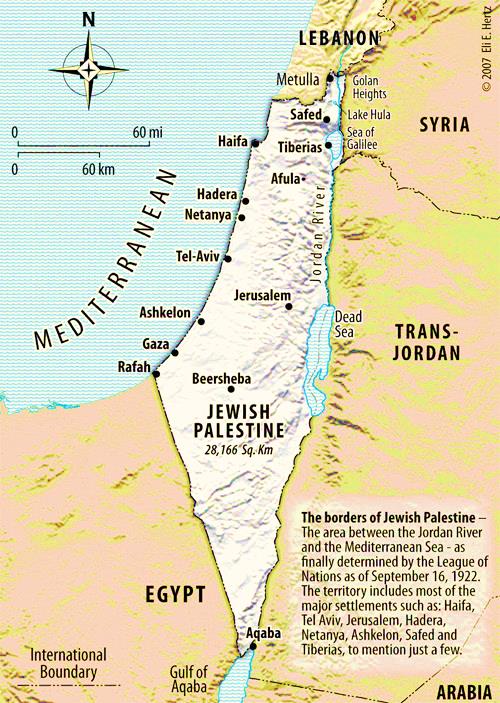 (184 miles)
The Destiny of Fallen Angels(Matthew 24:41)
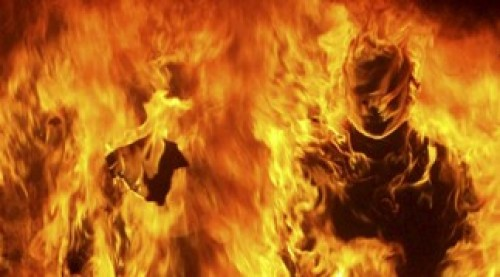 “Then shall he say also unto them on the left hand, Depart from me, ye cursed, into everlasting fire, prepared for the devil and his angels.”
When will Fallen Angels (Demons)be cast into the Lake of Fire?
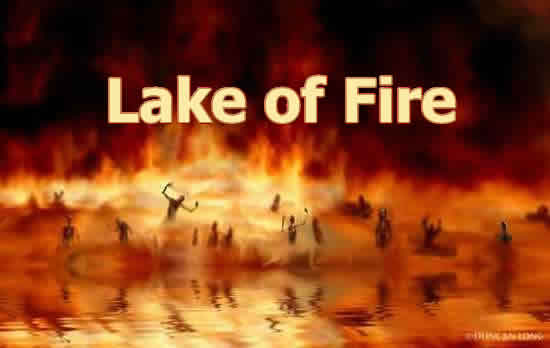 There will be no Satanic or Demon Activity During Millennium
We are told that the Devil is not active during the millennial reign of Christ – Revelation 20:1-3
The inactivity of the Devil would also include his demons in the spirit realm. 
The Devil and his demons will ultimately end up in the lake of fire.
The fate of the demons, therefore, is associated with the fate of the Devil – Matthew 25:41
When Christ returns in the Revelation He will judge the nations.
(Matthew 25:31-32) “When the Son of man shall come in his glory, and all the holy angels with him, then shall he sit upon the throne of his glory: And before him shall be gathered all nations: and he shall separate them one from another, as a shepherd divideth his sheep from the goats.”
(Matthew 25:41) “Then shall he say also unto them on the left hand, Depart from me, ye cursed, into everlasting fire, prepared for the devil and his angels.”
At this time we assume, though it is not stated, that He will judge the demons by casting them into the Lake of Fire. 
Consequently they will all be kept from working their evil during the millennial reign of Christ.
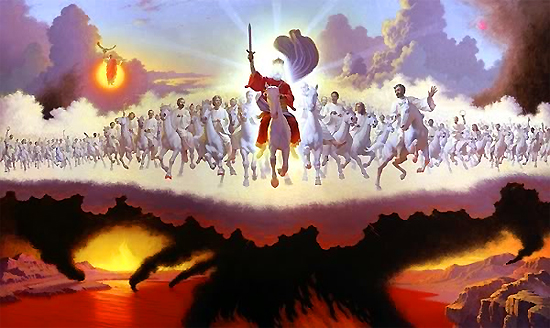 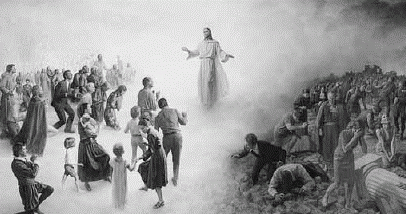 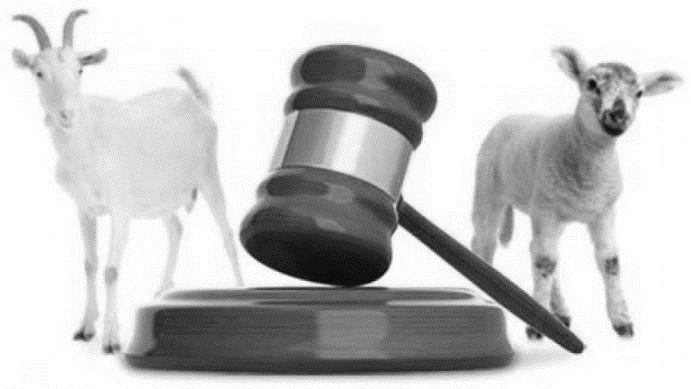 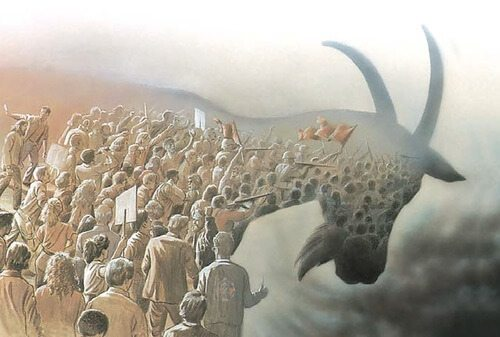 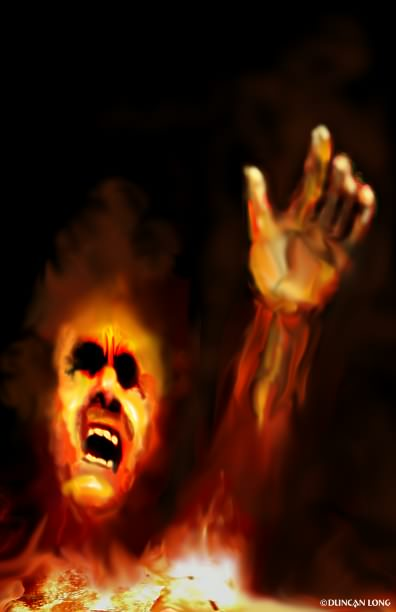 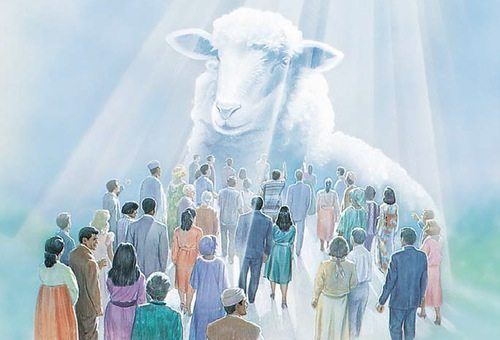 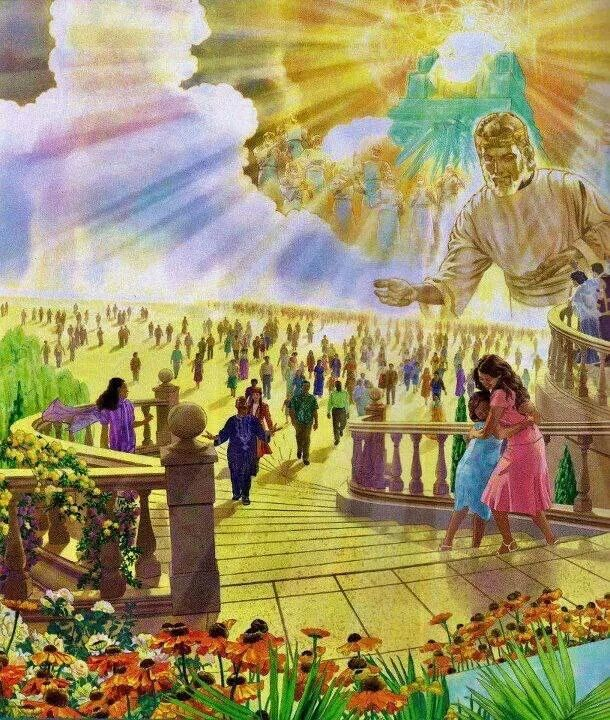 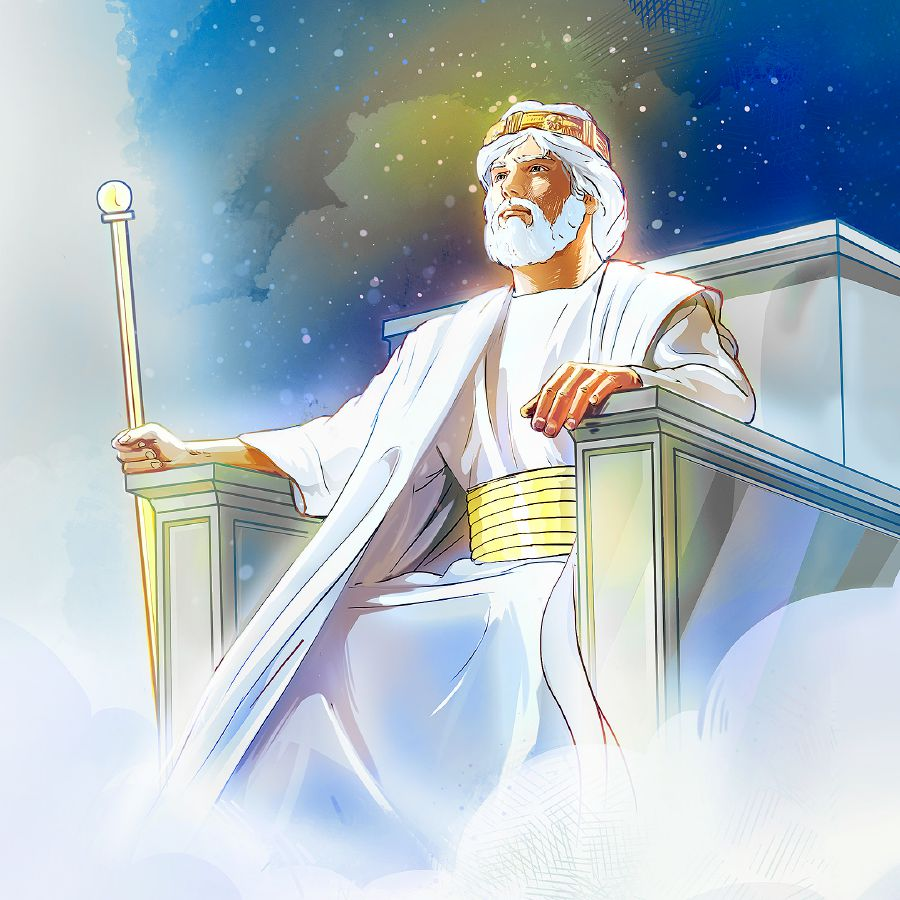 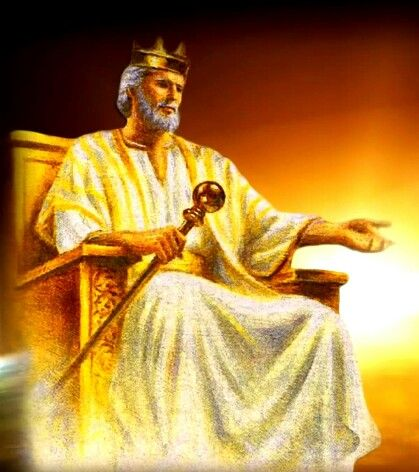 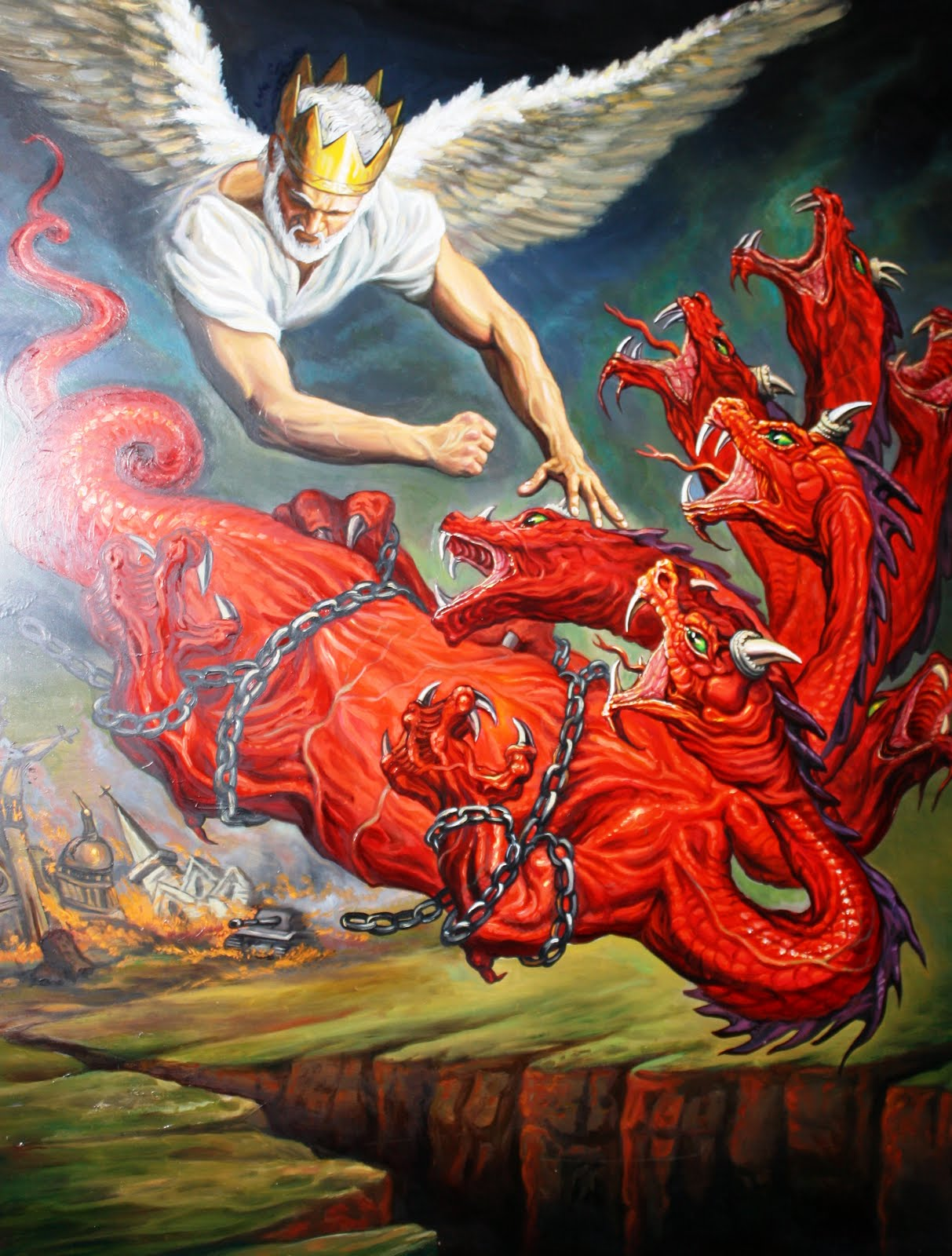 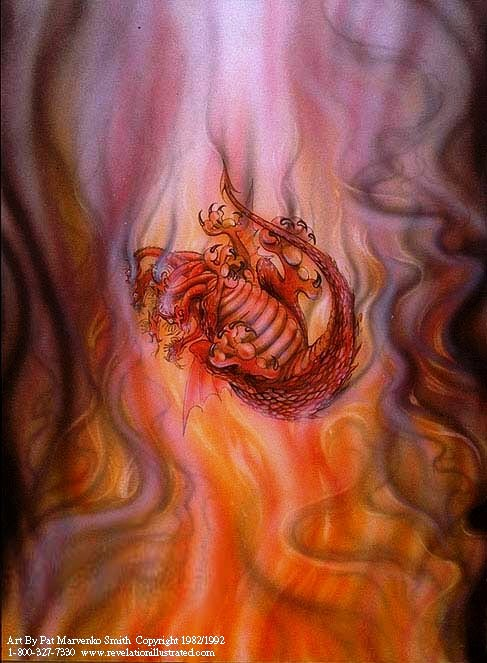 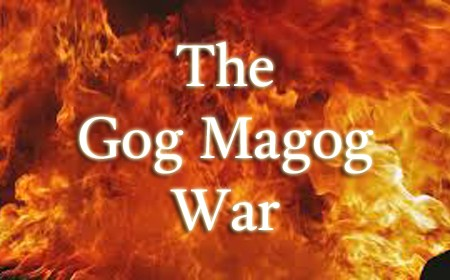 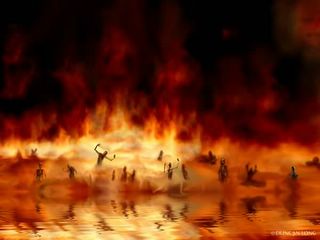 “And the devil that deceived them was cast into the lake of fire and brimstone, where the beast and the false prophet are, and shall be tormented day and night for ever and ever.” (Revelation 20:10)
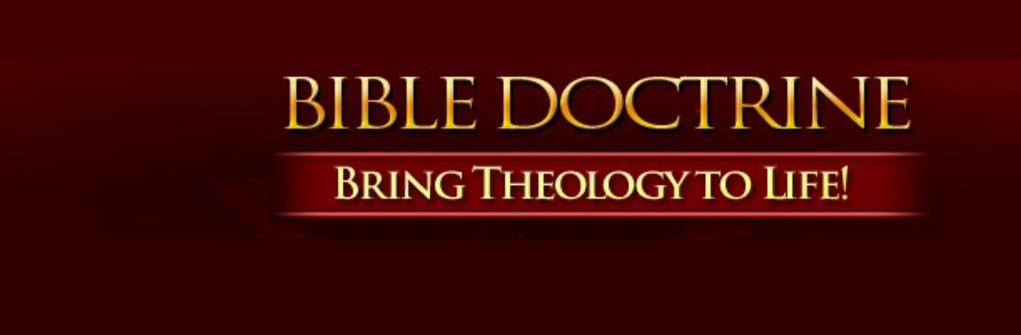 Scriptures
God
God the Father
God the Son
God the Holy Spirit
Man
Salvation
Church
Prophecy
Satan
Angels
Fallen Angels
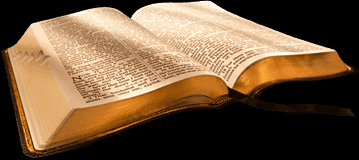